El Programa   kNOw
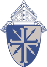 Programa de Ambiente Seguro de la Diócesis de Lansing
Las Personas Cuidan Muy Bien las Cosas que son Especiales.
The kNOw Program - (C) Monica Pope 2018 All Rights Reserved
2
Las Personas Cuidan Muy  Bien las Cosas que Son Especiales.
The kNOw Program - (C) Monica Pope 2018 All Rights Reserved
3
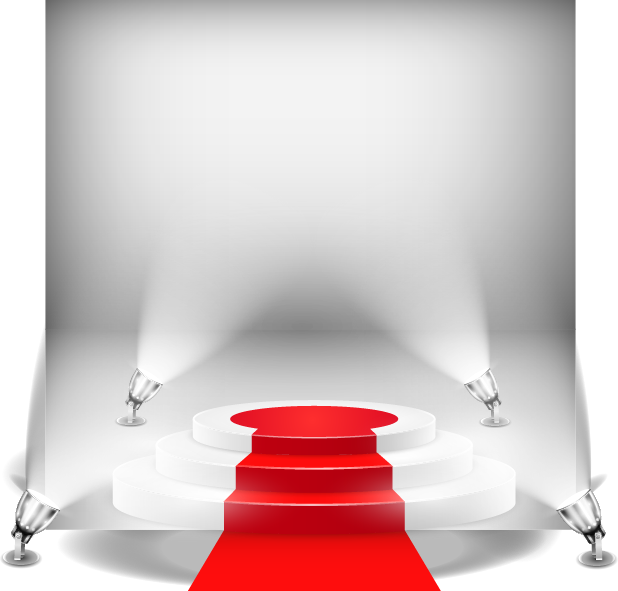 Las Personas Cuidan Muy Bien las Cosas que Son Especiales.
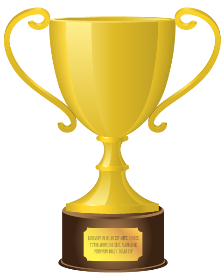 The kNOw Program - (C) Monica Pope 2018 All Rights Reserved
4
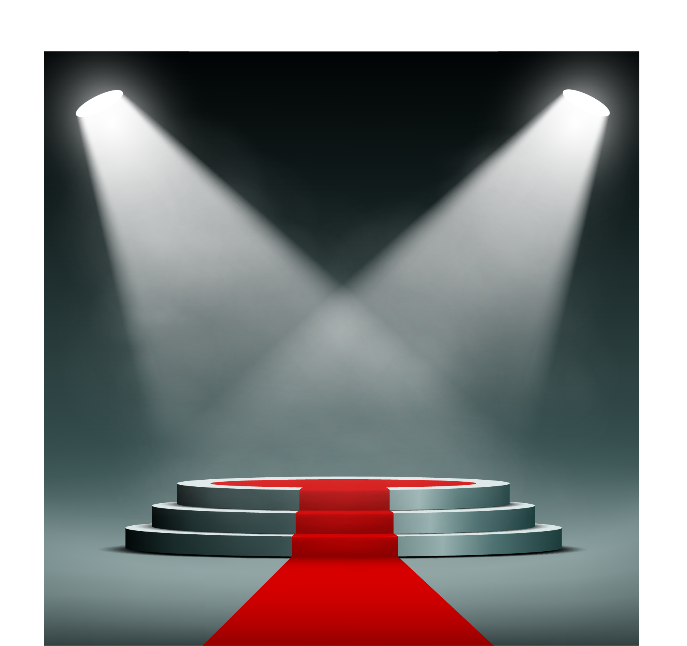 Las Personas Cuidan Muy Bien las Cosas que Son Especiales.
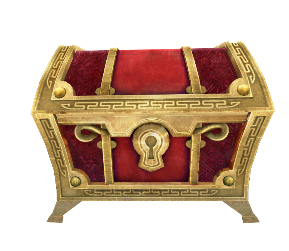 The kNOw Program - (C) Monica Pope 2018 All Rights Reserved
5
¡Éste Pequeñín Merece un Buen Cuidado!
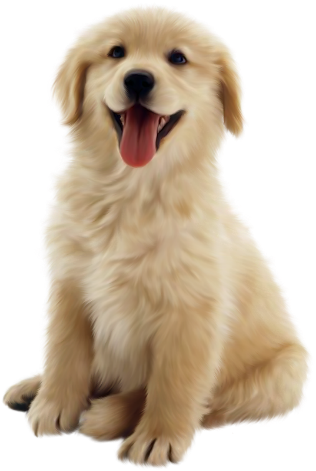 The kNOw Program - (C) Monica Pope 2018 All Rights Reserved
6
¿Qué Harías Por  Éste Pequeñín Si Fuera Tuyo?
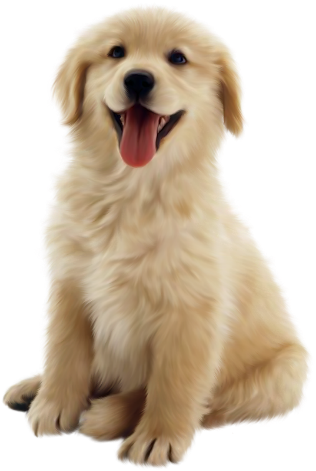 The kNOw Program - (C) Monica Pope 2018 All Rights Reserved
7
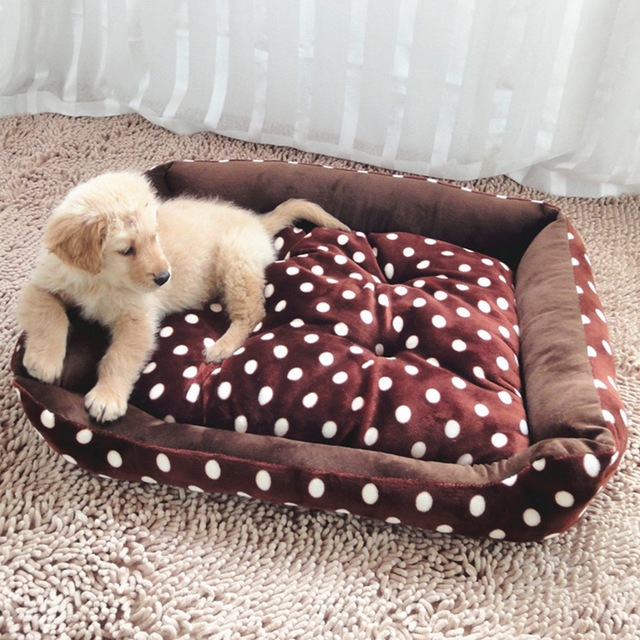 ¿Qué Cosas Especiales Harías Por Éste Pequeñín Si Fuera Tuyo?
The kNOw Program - (C) Monica Pope 2018 All Rights Reserved
8
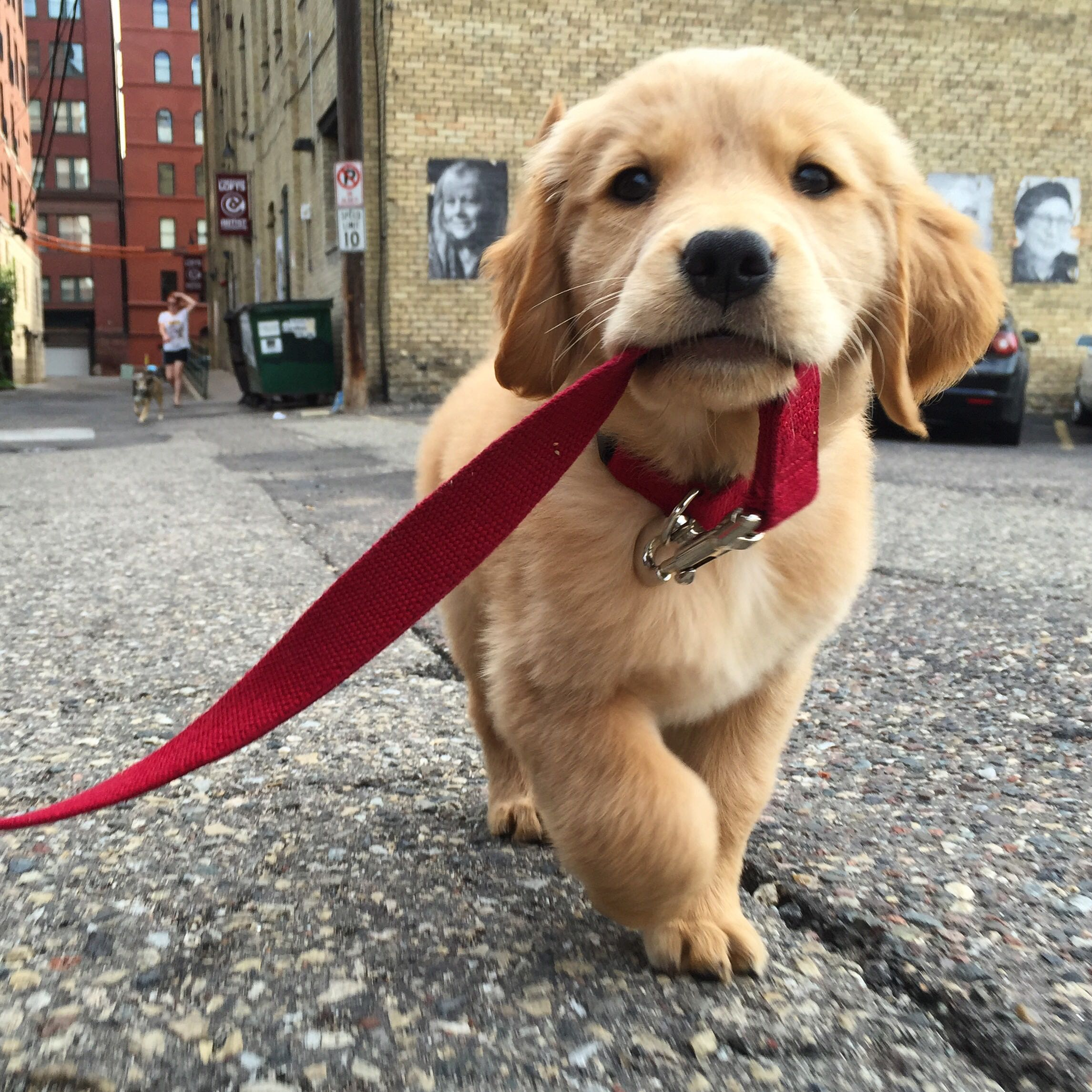 ¿Qué Cosas Especiales Harías Por Éste Pequeñín Si Fuera Tuyo?
The kNOw Program - (C) Monica Pope 2018 All Rights Reserved
9
Para Jesús, TÚ Eres Muy Especial.
The kNOw Program - (C) Monica Pope 2018 All Rights Reserved
10
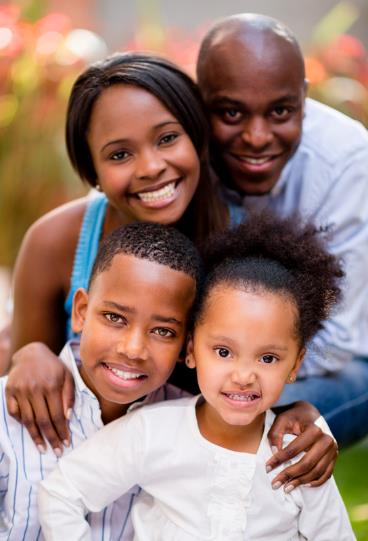 ¡Es BUENO Que Las Personas Deban Cuidarte a Tí!
The kNOw Program - (C) Monica Pope 2018 All Rights Reserved
11
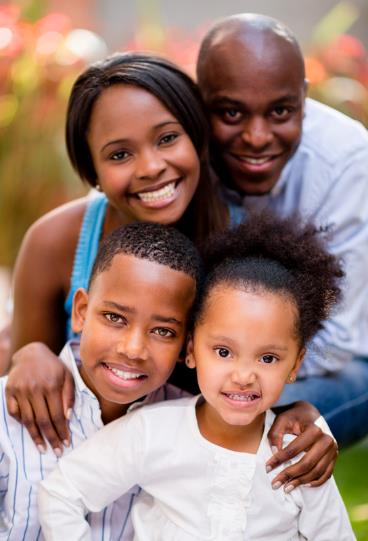 Jesús Quiere Que Tú Seas  Feliz.
¡El Quiere Que Tu Familia & Tu Comunidad Te Cuiden De Manera Especial!.
¡Él Quiere Que También TÚ Cuides de Tí!
The kNOw Program - (C) Monica Pope 2018 All Rights Reserved
12
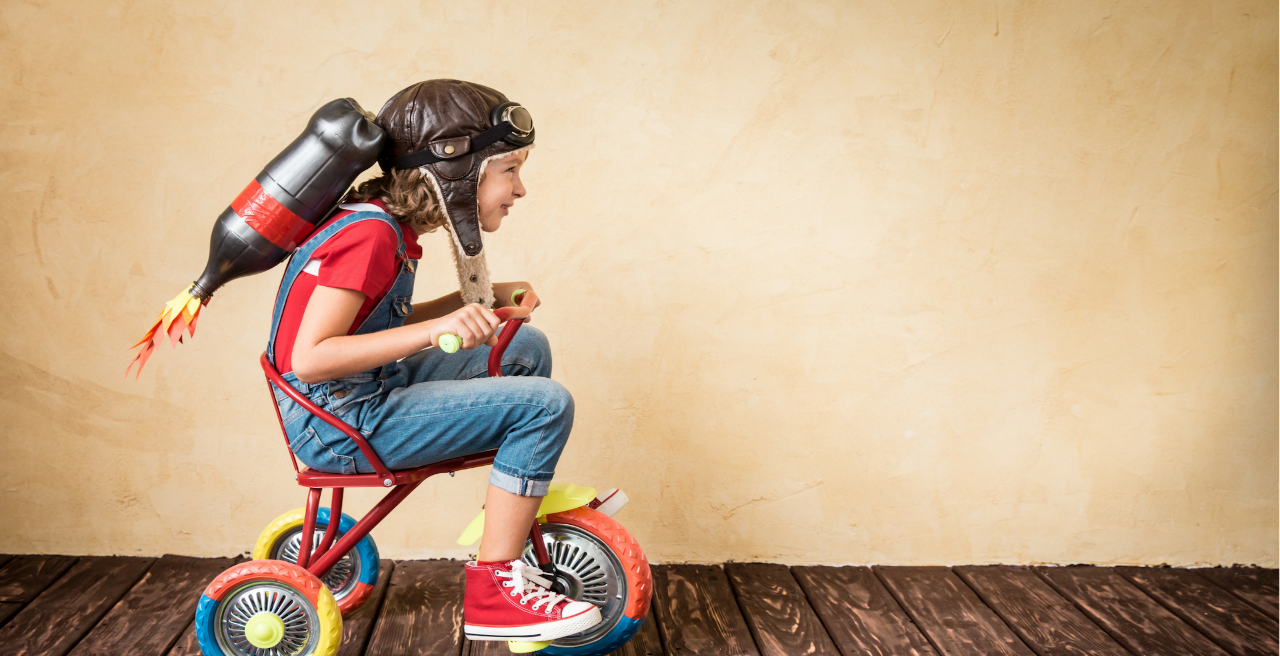 Jesús Quiere Que Tu Sepas Que Eres Amado(a)
¡Quiere Que Sepas Que Estás Seguro(a)!
The kNOw Program - (C) Monica Pope 2018 All Rights Reserved
13
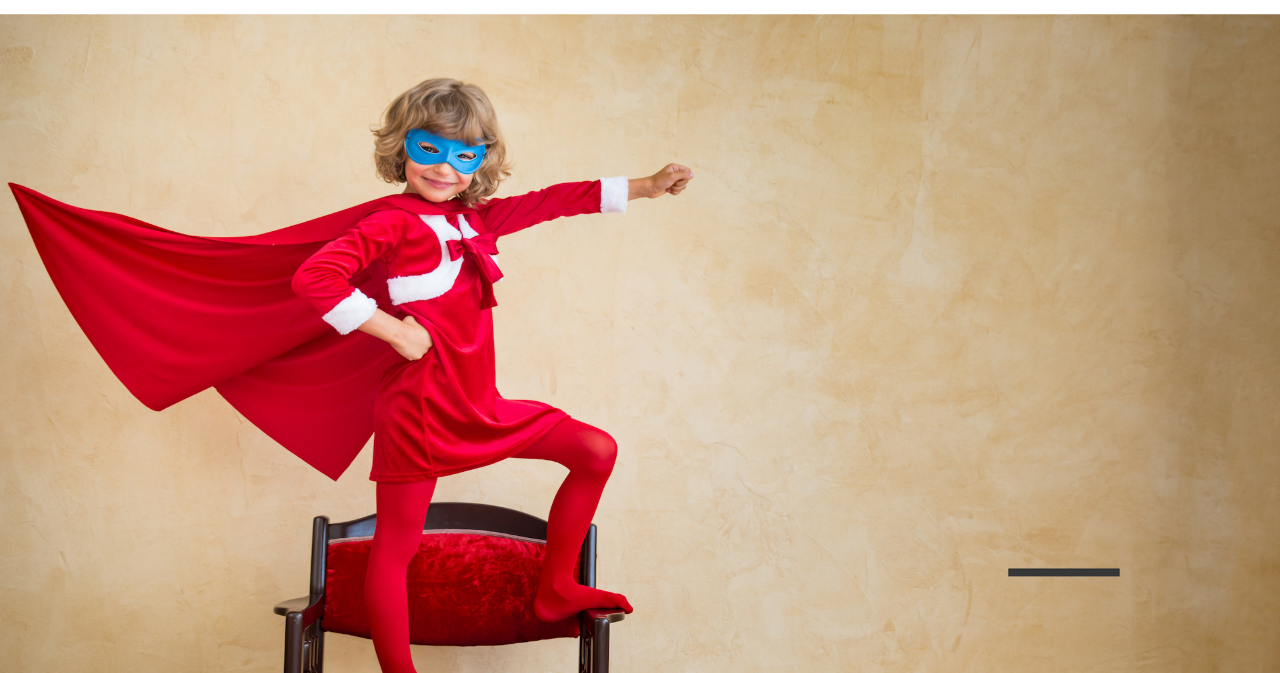 Jesús Quiere Que Tu Sepas Que Eres Amado(a)
¡Quiere Que Sepas Que Estás Seguro(a)!
The kNOw Program - (C) Monica Pope 2018 All Rights Reserved
14
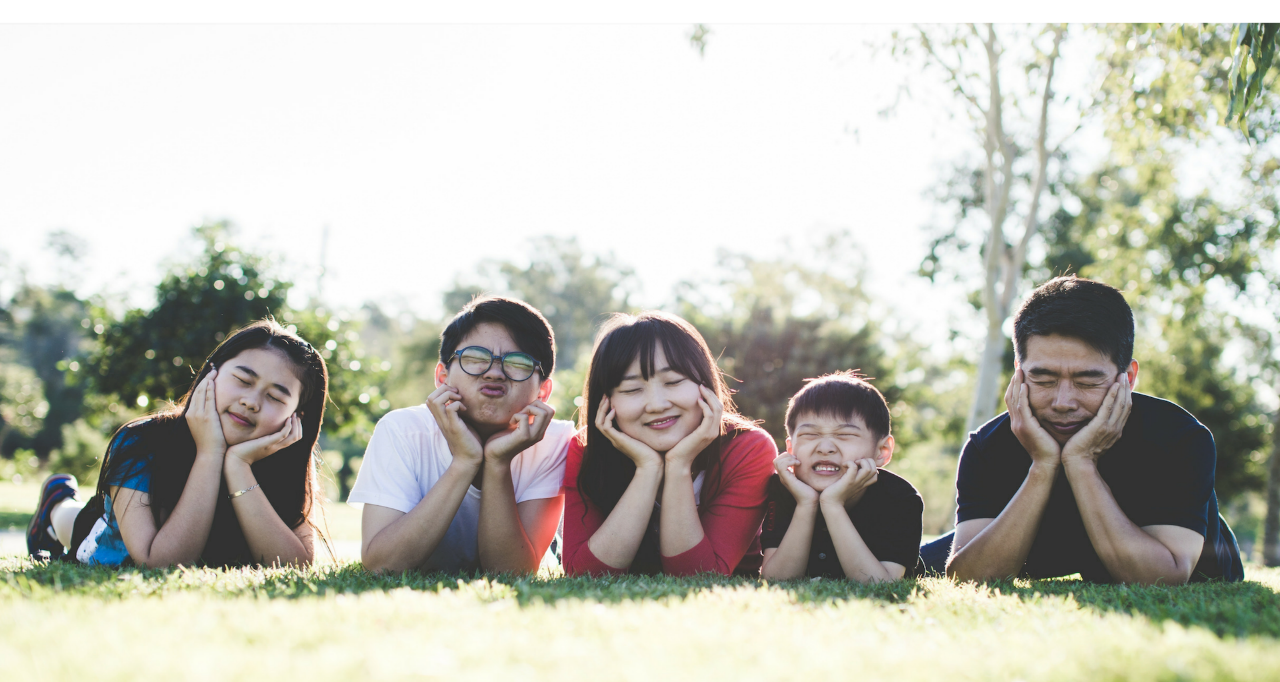 Probablemente Tu Tienes Una Familia Para Ayudar a Cuidarte.
The kNOw Program - (C) Monica Pope 2018 All Rights Reserved
15
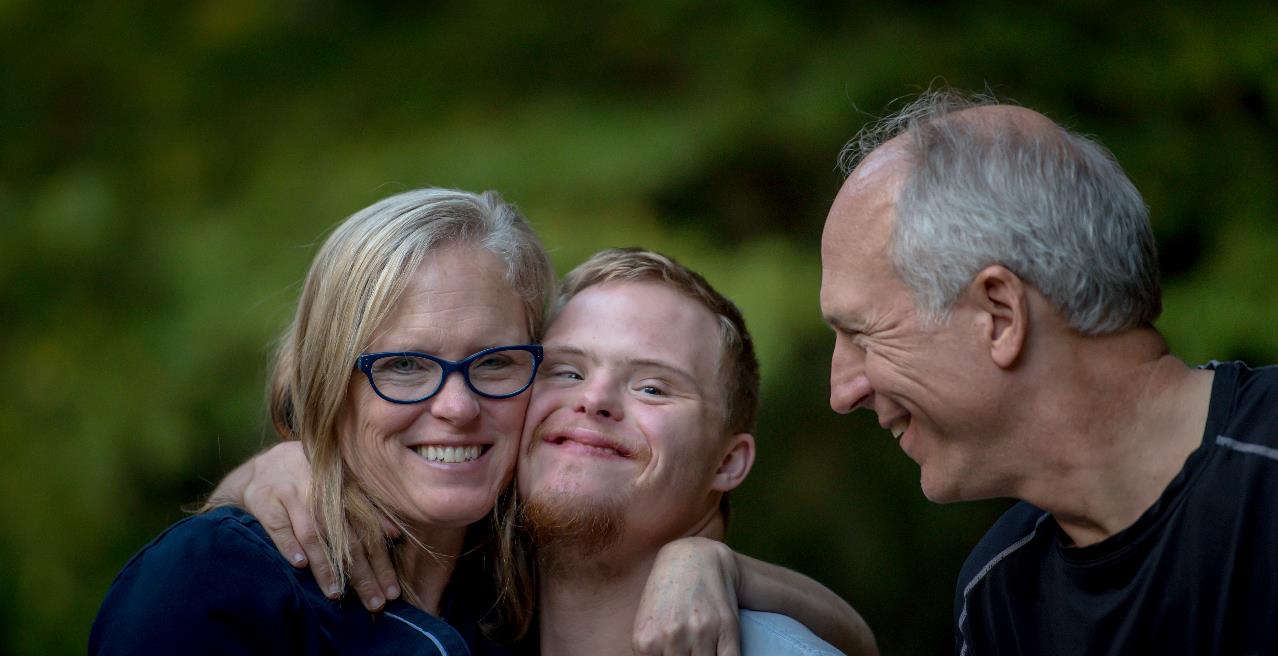 Probablemente Tu Tienes Una Familia Para Ayudar A Cuidarte.
The kNOw Program - (C) Monica Pope 2018 All Rights Reserved
16
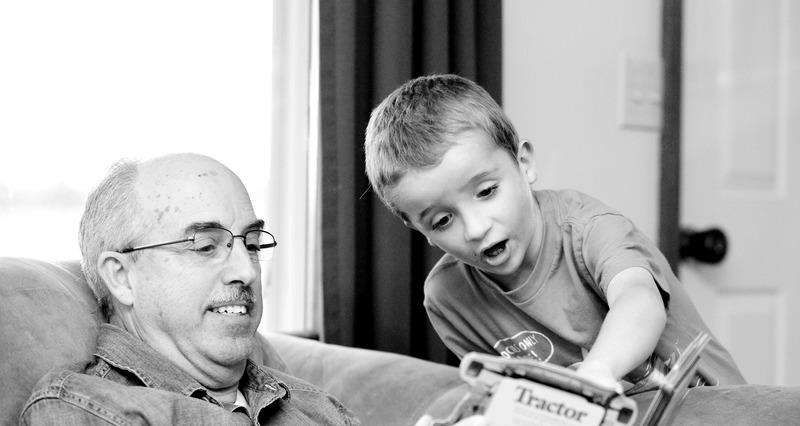 ¡Los Abuelos y Las Abuelas También Pueden Ayudar a Cuidarte!
The kNOw Program - (C) Monica Pope 2018 All Rights Reserved
17
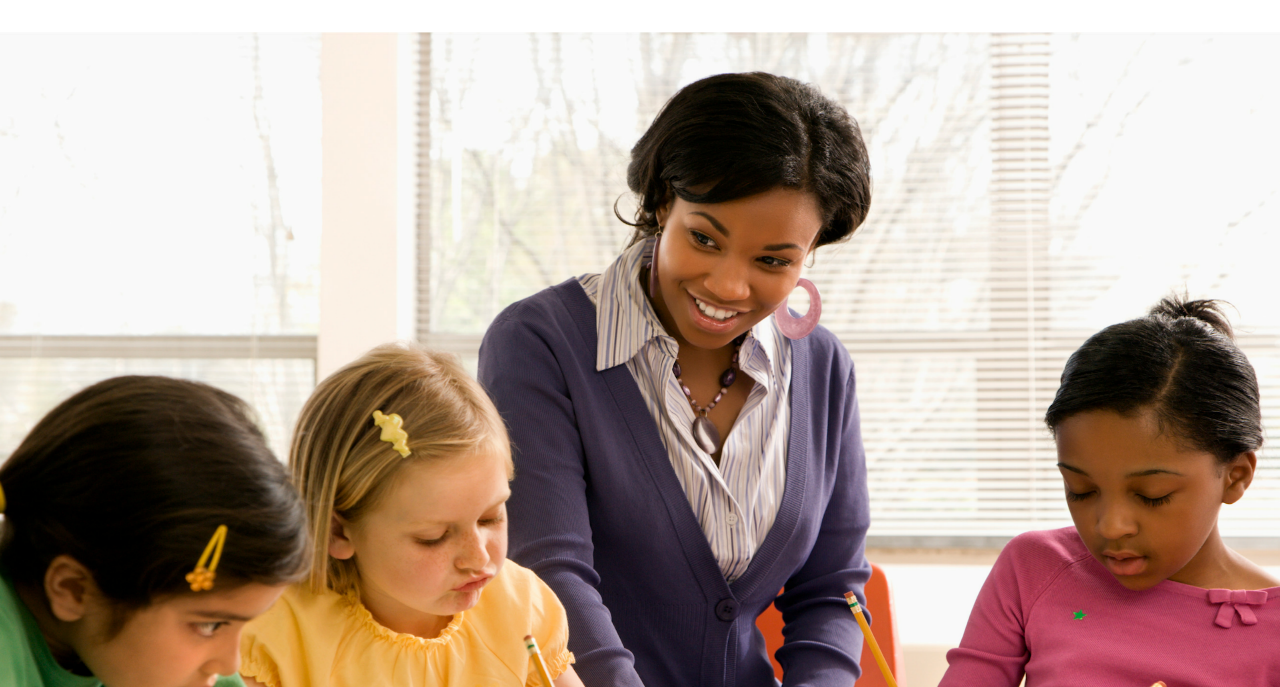 ¡Los Maestros, También Pueden Ayudarte A Saber Que Eres Cuidado(a)!
The kNOw Program - (C) Monica Pope 2018 All Rights Reserved
18
¿Puedes Pensar en un Adulto que te Cuida?   
Piensa en tu mente --¿quién es esa persona?
The kNOw Program - (C) Monica Pope 2018 All Rights Reserved
19
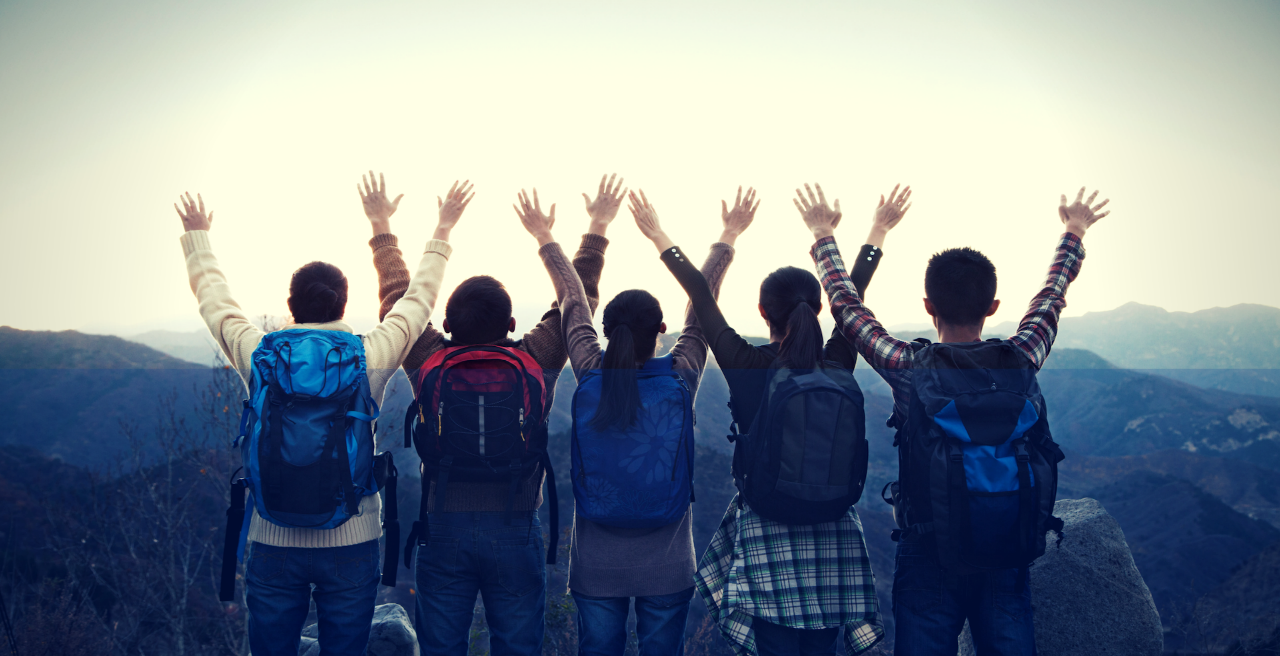 ¡Hay Mucho En Tí!
Estás Hecho De Un Cuerpo, Un Alma, Sentimientos, Pensamientos e Ideas!
The kNOw Program - (C) Monica Pope 2018 All Rights Reserved
20
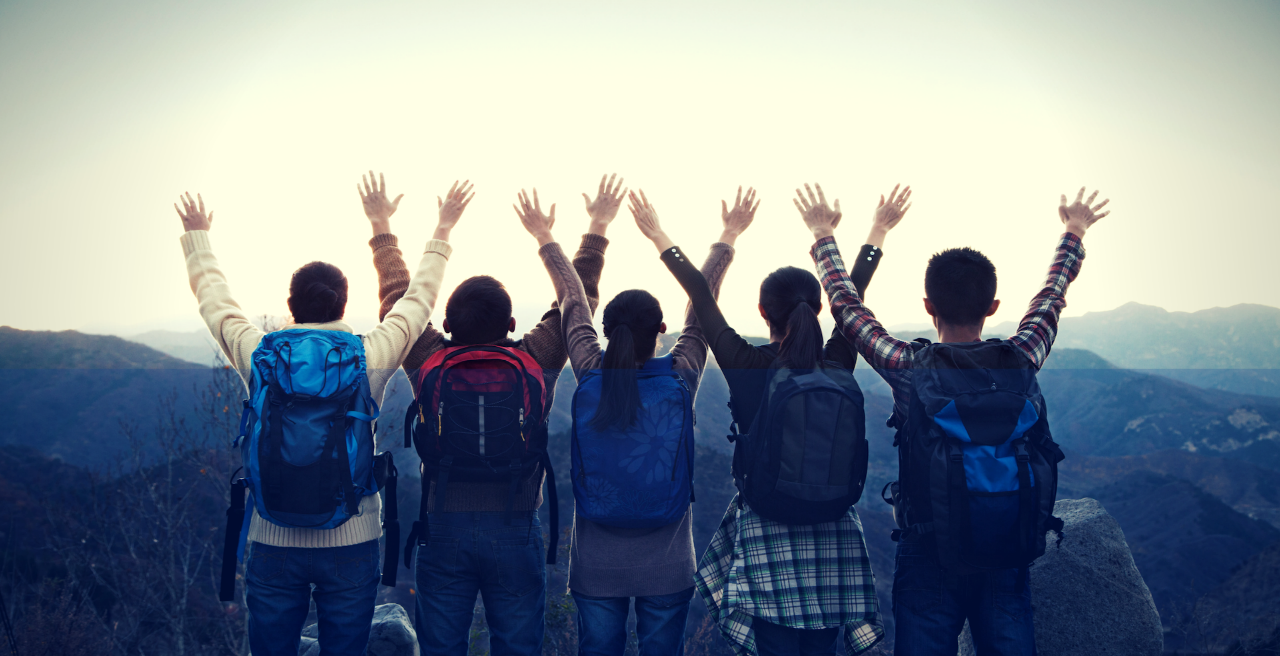 ¡Hay Mucho En Tí!
¡Tu Eres Realmente Maravillosso(a) y Especial!
The kNOw Program - (C) Monica Pope 2018 All Rights Reserved
21
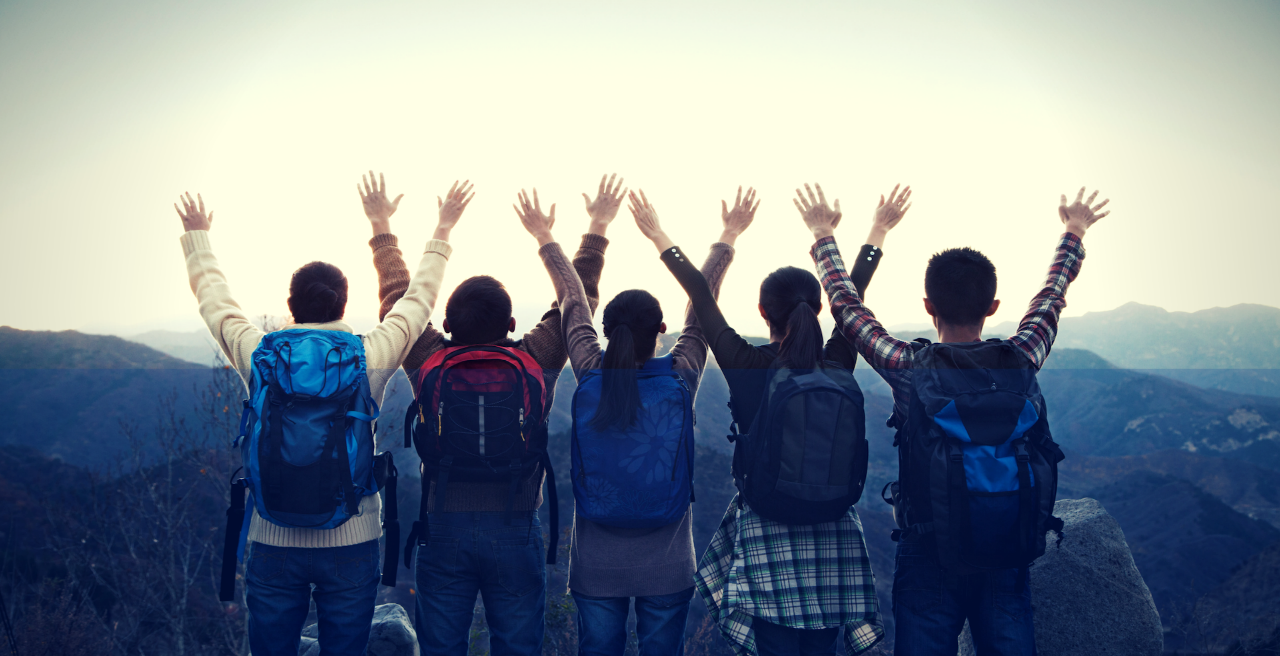 ¡Hay Mucho En Tí!
Dios Quiere Que Estés Seguro.
The kNOw Program - (C) Monica Pope 2018 All Rights Reserved
22
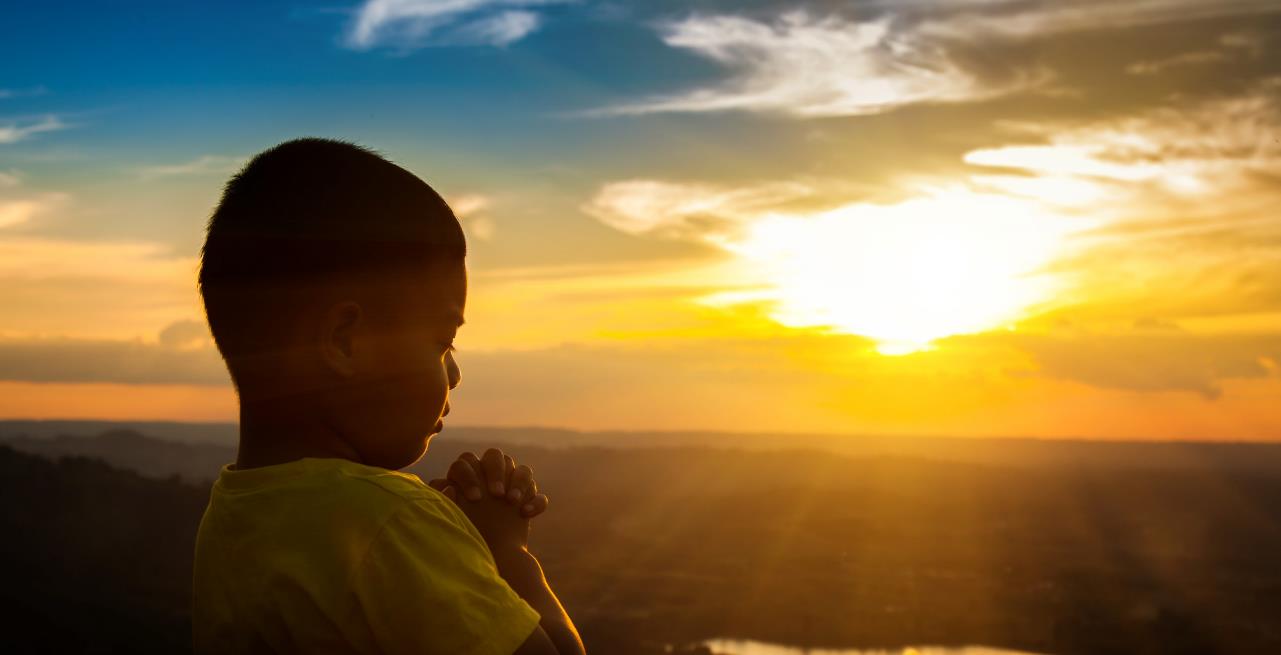 Hablemos Acerca De Tu Alma.
Merece Un Cuidado Especial Porque Es El Sitio En Dónde Dios Viene A Vivir Dentro De Ti.
Aunque No Puedes Ver Tu Alma, De Todos Modos Merece Un Cuidado Muy Especial.
The kNOw Program - (C) Monica Pope 2018 All Rights Reserved
23
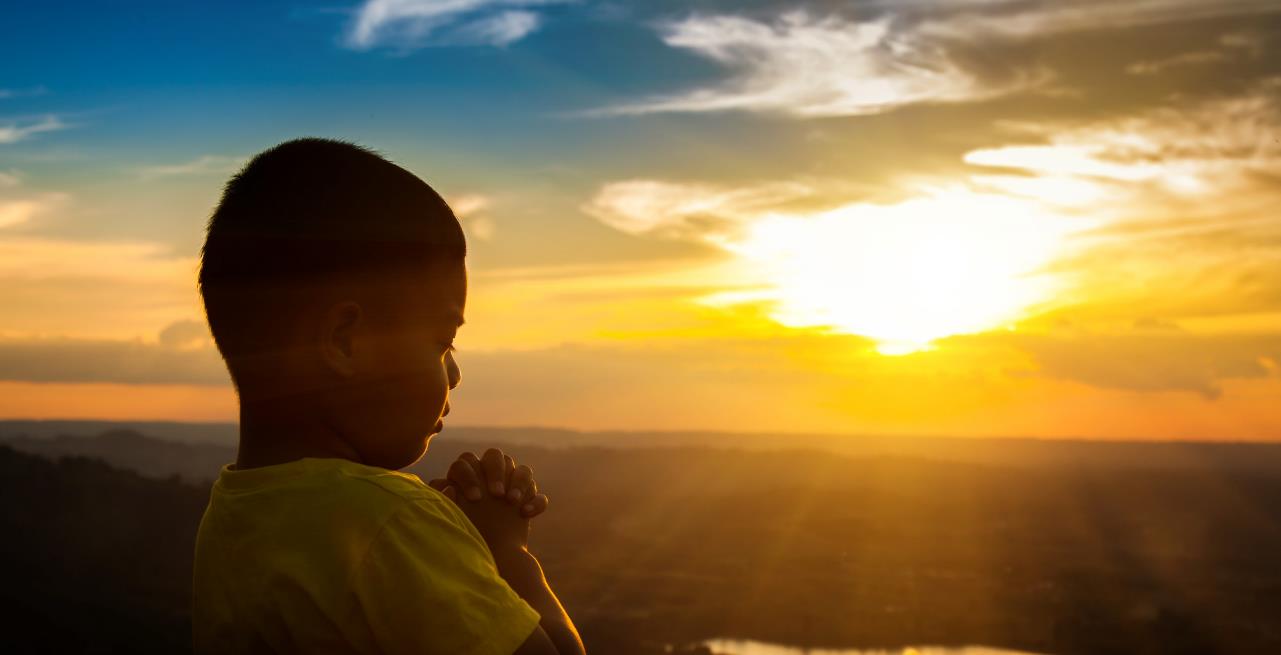 Hablemos Acerca De Tu Alma.
Las Personas Que Te Aman Saben Que Tu Alma Es Especial.
Ellos Te Enseñan A Hablar Con Dios- A Orar.
Tu Sabes Que Tu Alma Es Muy Especial, Por Eso Oras & Pasas Tiempo Con Dios- Que Te Ama.
The kNOw Program - (C) Monica Pope 2018 All Rights Reserved
24
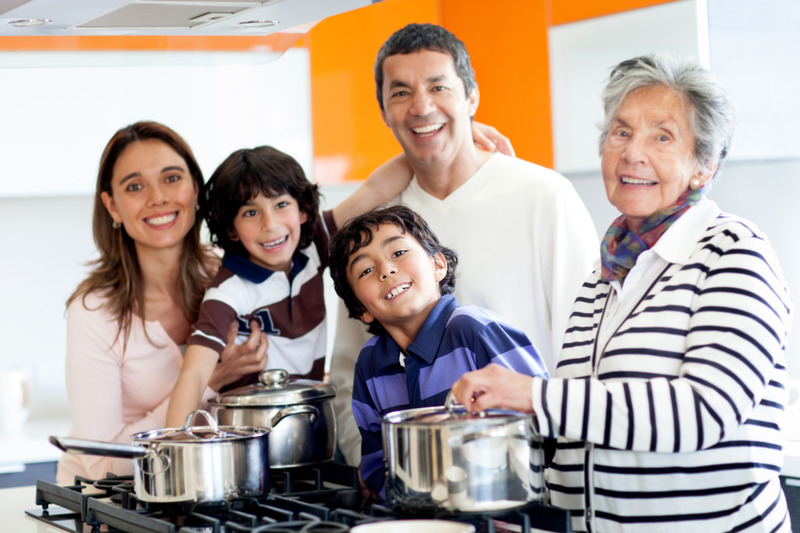 Tus Sentimientos También Son Especiales.
A Las Personas Que Te Aman Les Interesan Tus Sentimientos.
Quieren Que Te Sientas Seguro y Amado.
The kNOw Program - (C) Monica Pope 2018 All Rights Reserved
25
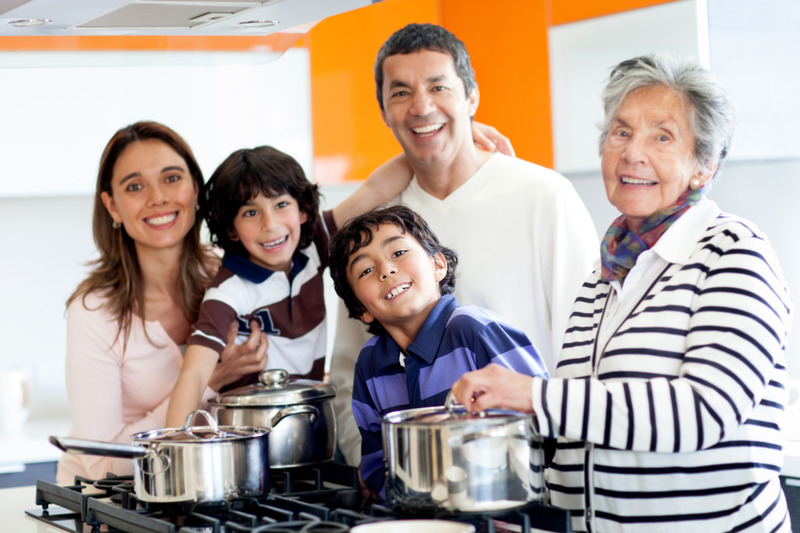 Las Personas Que Te Aman Quieren Que Sepas Que Les Importan Tus Sentimientos.
Tú Ayudas  a Cuidar de Tus Sentimientos Hablando Acerca de Tus Sentimientos con Personas en las que Confías.
The kNOw Program - (C) Monica Pope 2018 All Rights Reserved
26
¿Puedes pensar en un adulto al que le importas y al que le importan tus sentimientos? 
Piensa en tu mente--¿quién es esa persona?
The kNOw Program - (C) Monica Pope 2018 All Rights Reserved
27
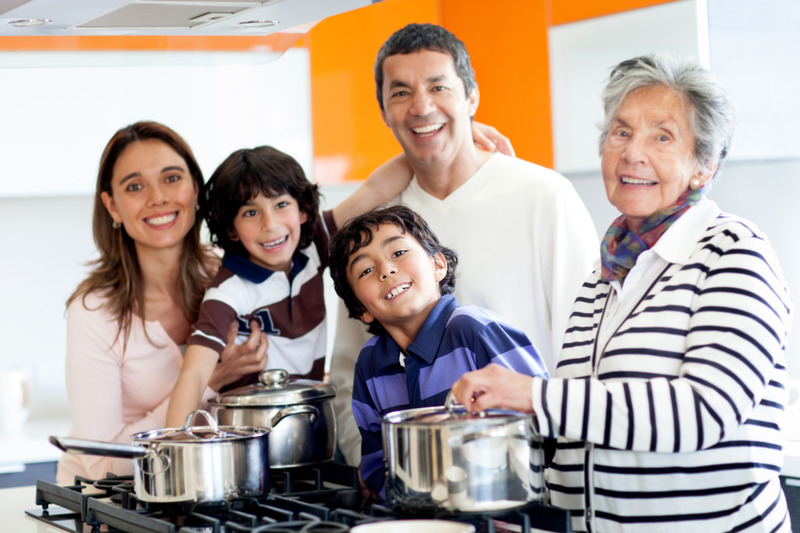 Otra Parte Especial De Ti Es Tu Cuerpo.
Las Personas Que Te Aman, Cuidan De Manera Especial Tu Cuerpo.
The kNOw Program - (C) Monica Pope 2018 All Rights Reserved
28
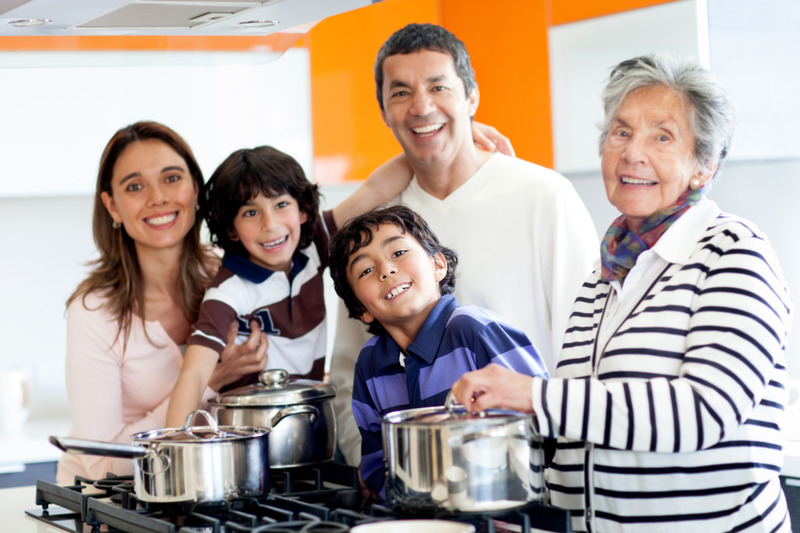 Las Personas Que Te Aman, Cuidan De Manera Especial Tu Cuerpo.
Ellos Te Dan Comida Nutritiva Para Comer. 

Tú Ayudas a Cuidar de tu Propio Cuerpo Tomando Decisiones de Alimentos Saludables.
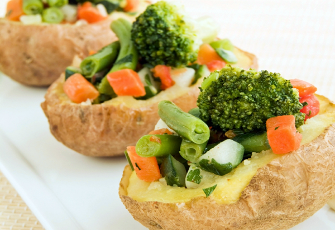 The kNOw Program - (C) Monica Pope 2018 All Rights Reserved
29
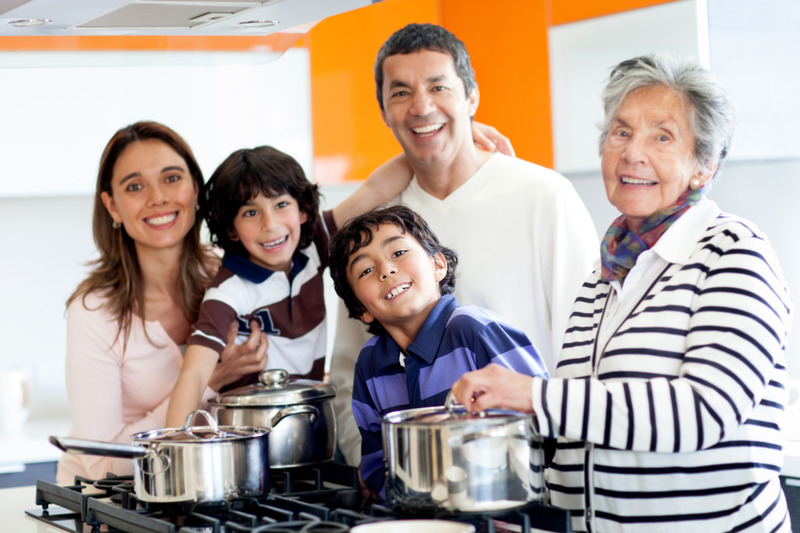 Las Personas Que Te Aman Cuidan de tu Cuerpo Haciendo de tu Hogar un Lugar Seguro Para Vivir.
The kNOw Program - (C) Monica Pope 2018 All Rights Reserved
30
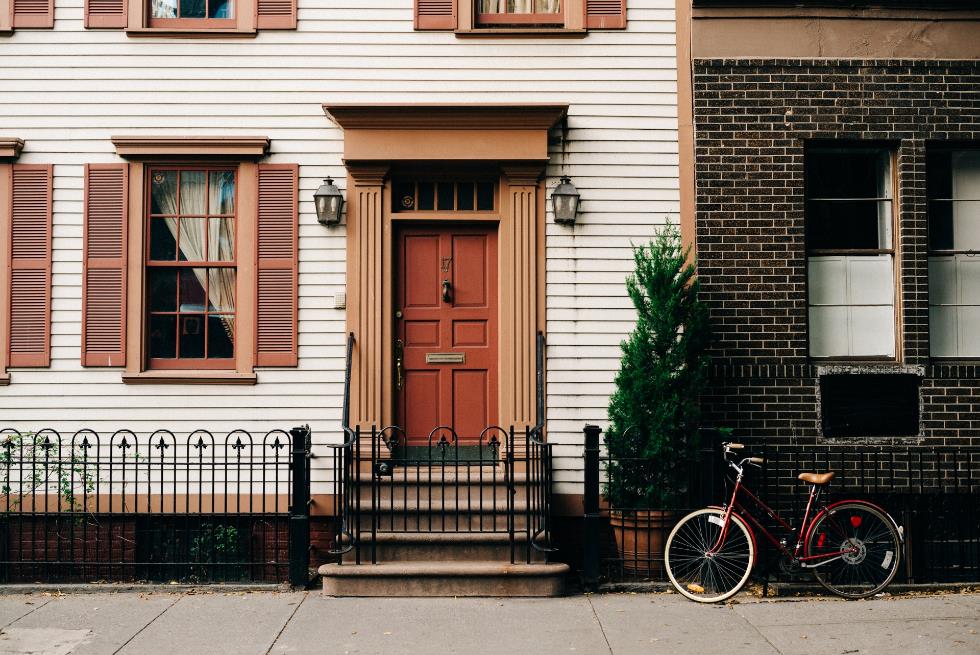 ¿Qué Hace Tu Familia Para Hacer de Tu Hogar un Lugar Seguro?
The kNOw Program - (C) Monica Pope 2018 All Rights Reserved
31
Las Personas Que Te Aman Cuidan Tu Cuerpo Mostrándote Como Estar Seguro.
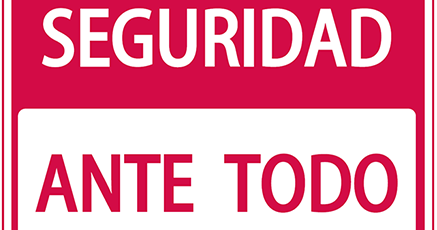 Tu Cuidas Tu Propio Cuerpo Tomando Buenas Decisiones, Decisiones Seguras.
The kNOw Program - (C) Monica Pope 2018 All Rights Reserved
32
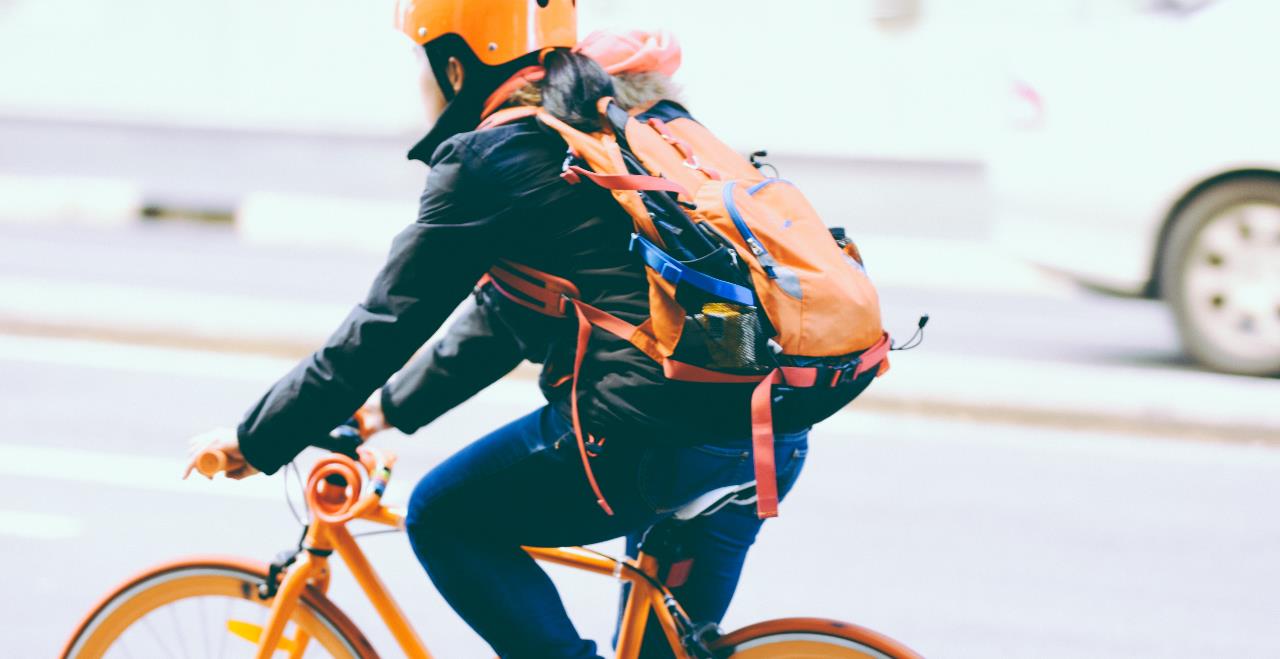 Tu Cuidas Tu Propio Cuerpo Tomando Buenas Decisiones, Decisiones Seguras.
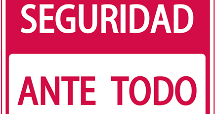 The kNOw Program - (C) Monica Pope 2018 All Rights Reserved
33
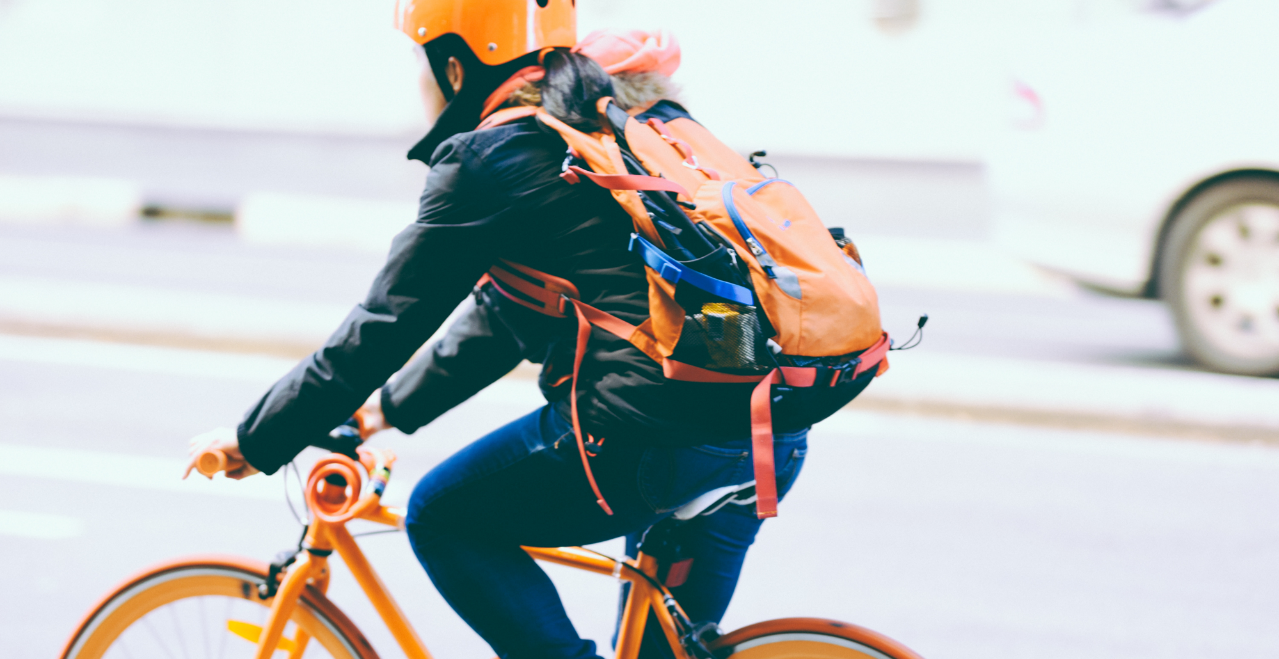 ¿Qué  otras decisions puedes tomar para mantenerte seguro?
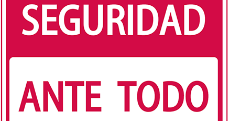 The kNOw Program - (C) Monica Pope 2018 All Rights Reserved
34
Tu Puedes Hacer Muchas Cosas Maravillosas Con Tu Cuerpo.
Tú Puedes Jugar.
The kNOw Program - (C) Monica Pope 2018 All Rights Reserved
35
Tu Puedes Hacer Muchas Cosas Maravillosas Con Tu Cuerpo.
Tú Puedes Abrazar.
The kNOw Program - (C) Monica Pope 2018 All Rights Reserved
36
Tu Puedes Hacer Muchas Cosas Maravillosas Con Tu Cuerpo.
¡Tú Puedes Cantar!
The kNOw Program - (C) Monica Pope 2018 All Rights Reserved
37
Tu Puedes Hacer Muchas Cosas Maravillosas Con Tu Cuerpo.
Tu Puedes Dormir.
The kNOw Program - (C) Monica Pope 2018 All Rights Reserved
38
Tu Puedes Hacer Muchas Cosas Maravillosas Con Tu Cuerpo.
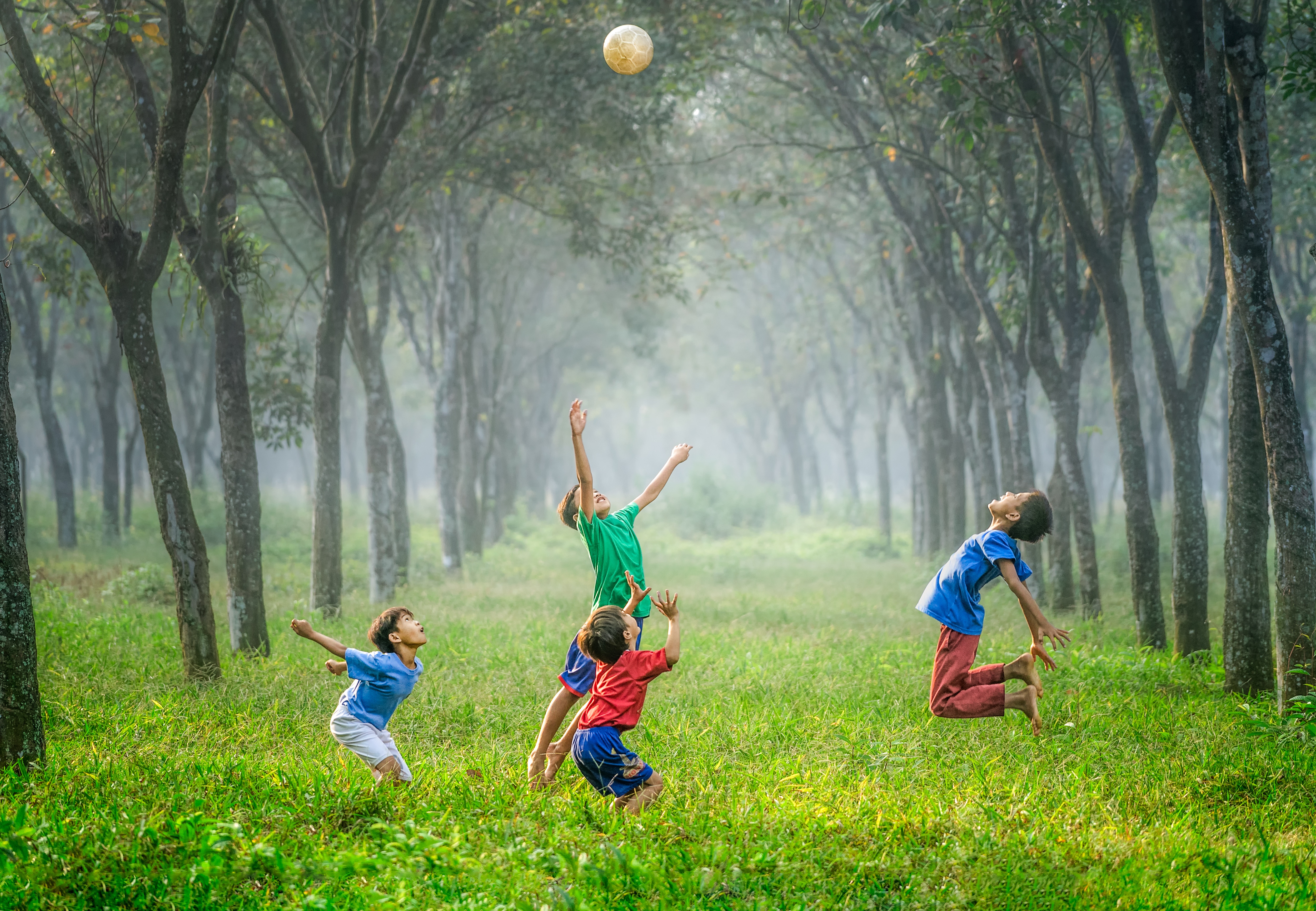 Tú Te Puedes Reír con Tus Amigos.
The kNOw Program - (C) Monica Pope 2018 All Rights Reserved
39
Tu Puedes Hacer Muchas Cosas Maravillosas Con Tu Cuerpo.
Puedes Ayudar A Los Demás.
The kNOw Program - (C) Monica Pope 2018 All Rights Reserved
40
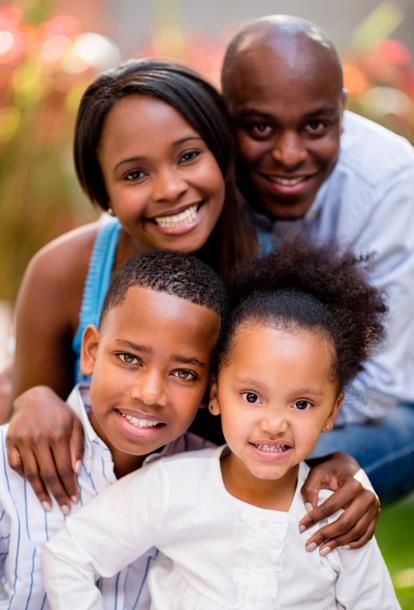 Dios Hizo Una Obra Maravillosa al Hacer Todo en tí Especial- 
 

Tu Cuerpo, 

Tus Sentimientos y

Tu Alma.
The kNOw Program - (C) Monica Pope 2018 All Rights Reserved
41
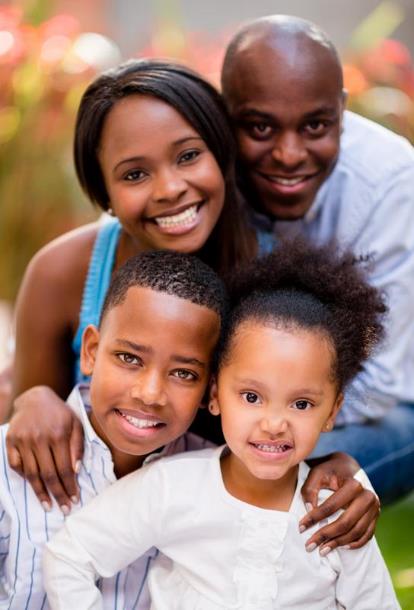 Nadie 
Debería tratar de Lastimar Nunca 
Tus Sentimientos.
The kNOw Program - (C) Monica Pope 2018 All Rights Reserved
42
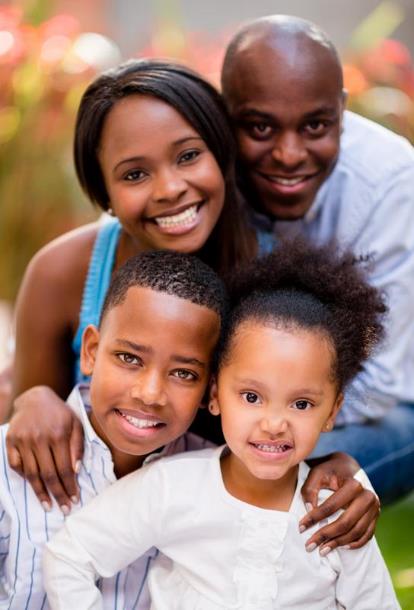 Nadie 
Debería  Tratar de Lastimar Nunca  
Tu Alma.
The kNOw Program - (C) Monica Pope 2018 All Rights Reserved
43
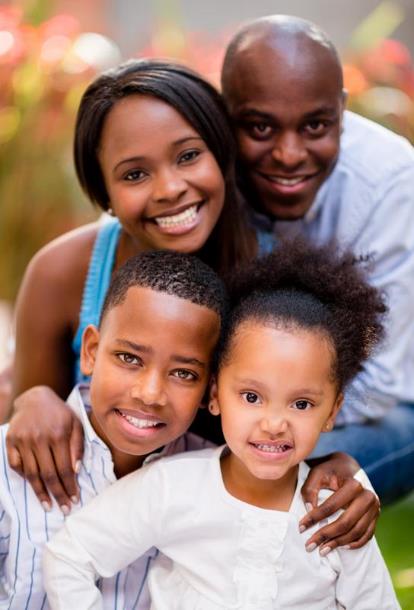 Nadie 
Debería  Tratar de Lastimar Nunca  
Tu Cuerpo.
The kNOw Program - (C) Monica Pope 2018 All Rights Reserved
44
Hablemos de Tu Cuerpo Especial y Sagrado.
Tú Te Pones Ropa En Tu Cuerpo, Para Protejerlo del Clima.
The kNOw Program - (C) Monica Pope 2018 All Rights Reserved
45
Hablemos de Tu Cuerpo Especial y Sagrado.
¡También Te Pones Ropa Porque Se Ve Bien!
The kNOw Program - (C) Monica Pope 2018 All Rights Reserved
46
Hablemos de Tu Cuerpo Especial y Sagrado.
Tu También Te Pones Ropa  En Tu Cuerpo Para Cubrir Las Partes Más Privadas De Tu Cuerpo.
The kNOw Program - (C) Monica Pope 2018 All Rights Reserved
47
Hablemos de Tu Cuerpo Especial y Sagrado.
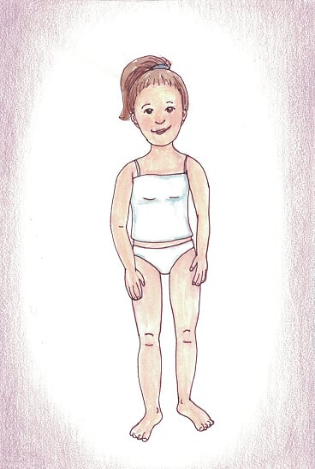 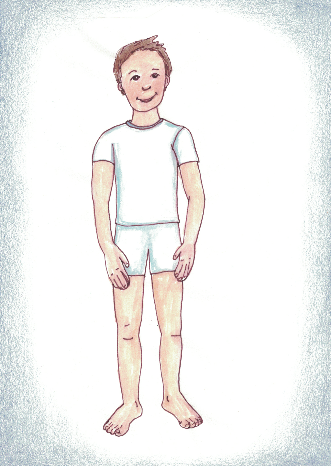 Este Niño y Niña No Están Vestidos Para Ir a la Escuela.
The kNOw Program - (C) Monica Pope 2018 All Rights Reserved
48
Hablemos de Tu Cuerpo Especial y Sagrado.
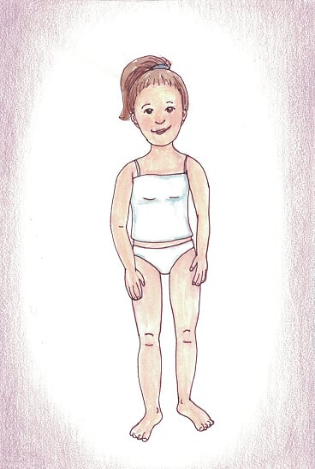 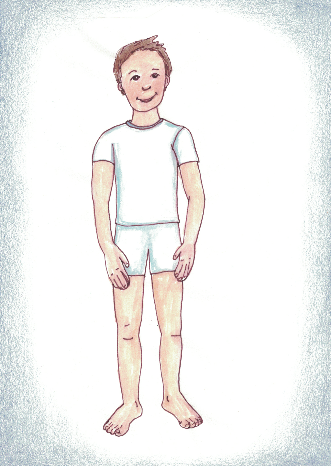 No Están Vestidos Para Salir Con Sus Amigos.
The kNOw Program - (C) Monica Pope 2018 All Rights Reserved
49
Hablemos de Tu Cuerpo Especial y Sagrado.
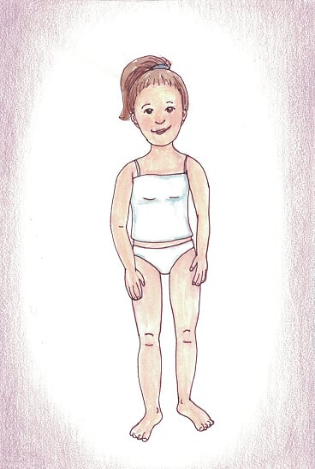 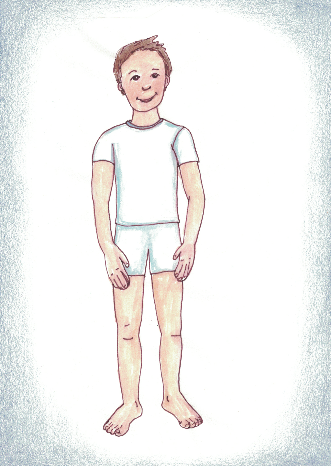 Pero Sus Ropas Aún Cubren Las Partes Más Especiales Y Privadas de Sus Cuerpos.
The kNOw Program - (C) Monica Pope 2018 All Rights Reserved
50
Hablemos de Tu Cuerpo Especial y Sagrado.
Las Personas Que Te Aman Quieren Que Las Partes Privadas De Tu Cuerpo Estén Seguras y Sean Respetadas.
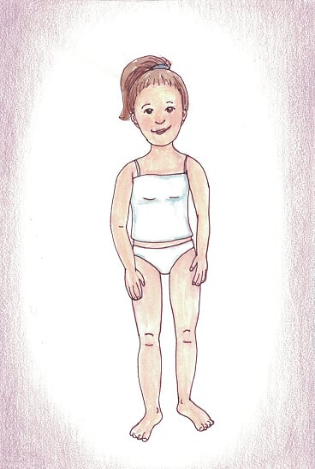 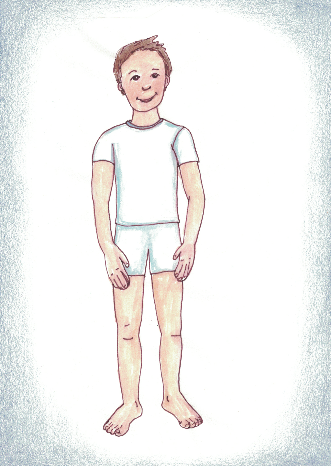 The kNOw Program - (C) Monica Pope 2018 All Rights Reserved
51
Hablemos de Tu Cuerpo Especial y Sagrado.
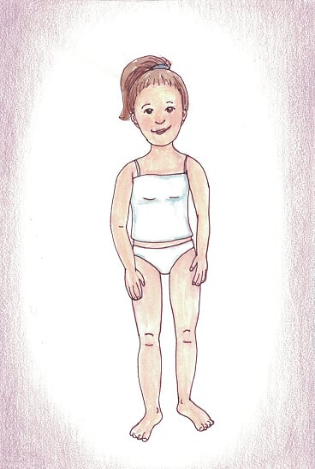 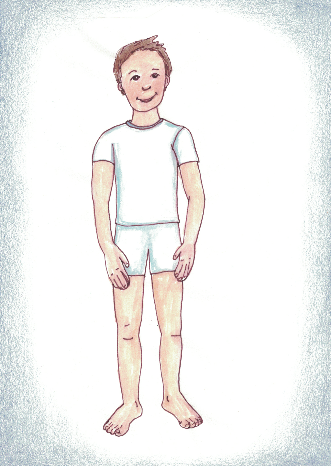 TÚ Tienes El Derecho de Asegurar Que TU Cuerpo y TUS Partes Privadas Del Cuerpo Estén Seguras y Sean Respetadas.
The kNOw Program - (C) Monica Pope 2018 All Rights Reserved
52
Hablemos de Tu Cuerpo Especial y Sagrado.
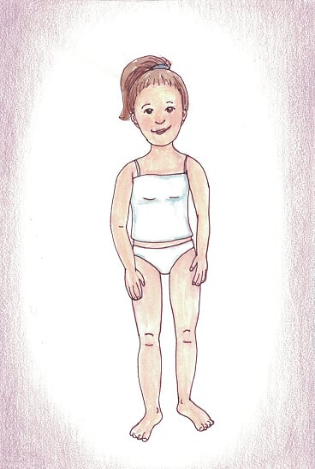 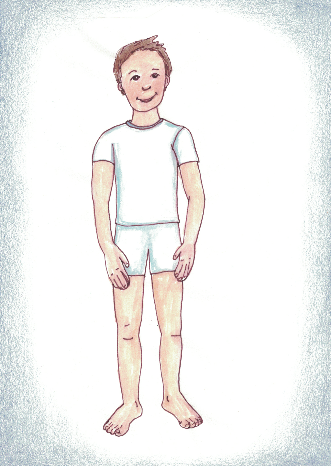 Hay Mucho Que Puedes Hacer Para Asegurar Que Tu Cuerpo Y Las Partes Privadas De Tu Cuerpo Estén  Seguras y Sean Respetadas.
The kNOw Program - (C) Monica Pope 2018 All Rights Reserved
53
Tú Puedes Decir:
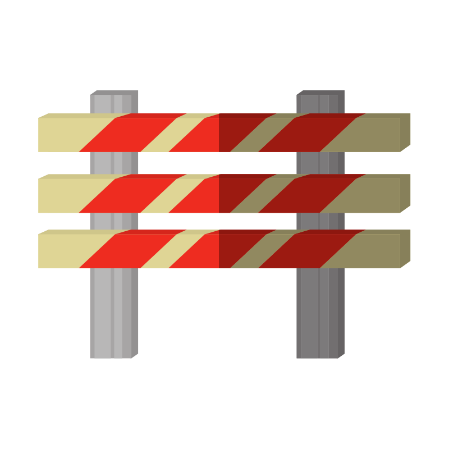 “Yo Tengo Límites. Las Partes Privadas De Mi Cuerpo Estarán Seguras Y Respetadas."
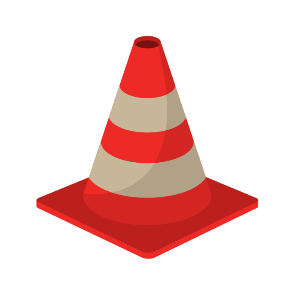 Incluso Puedes Decirlo En Voz Alta.
The kNOw Program - (C) Monica Pope 2018 All Rights Reserved
54
Tú Puedes Decir:
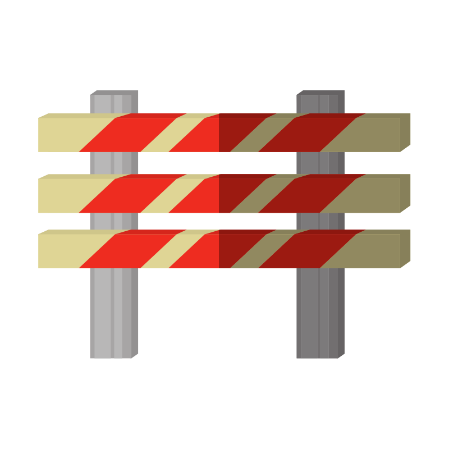 “Las Partes Privadas De Mi Cuerpo  Estarán Seguras y Respetadas. No Tocarlas. No Mirarlas."
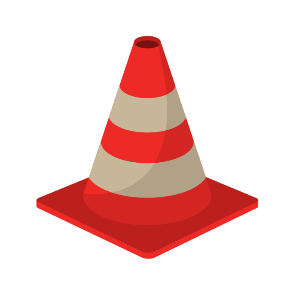 Tu Puedes Decir  Eso Incluso En Voz Alta.
The kNOw Program - (C) Monica Pope 2018 All Rights Reserved
55
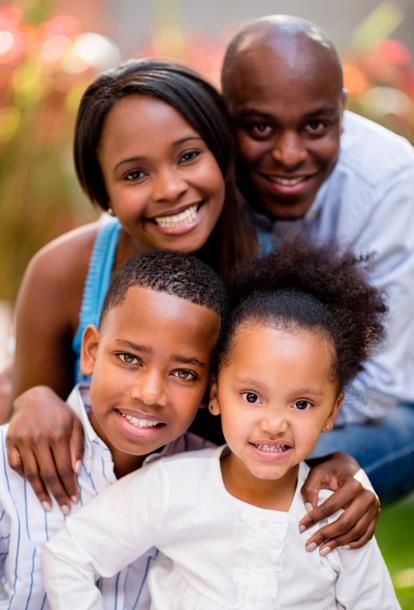 Tu Cuerpo Es Especial. Si Por Alguna Razón Tu Cuerpo  Necesita Un Cuidado Especial, Alguien Que Te Ama Te Puede Ayudar.

Un Doctor o Enfermera También Te Pueden Ayudar.

Tu Puedes Hablar De Esto Con Los Adultos Que Te Aman y Te Cuidan.
The kNOw Program - (C) Monica Pope 2018 All Rights Reserved
56
Piensa de nuevo en un adulto al que le importas y que le importan tus sentimientos. Piensa en un adulto que quiere mantenerte seguro para no ser lastimado. Piensa en un adulto que respeta la  privacidad y santidad de tu cuerpo.     ​​
Piensa en tu mente--​quién es esa persona?
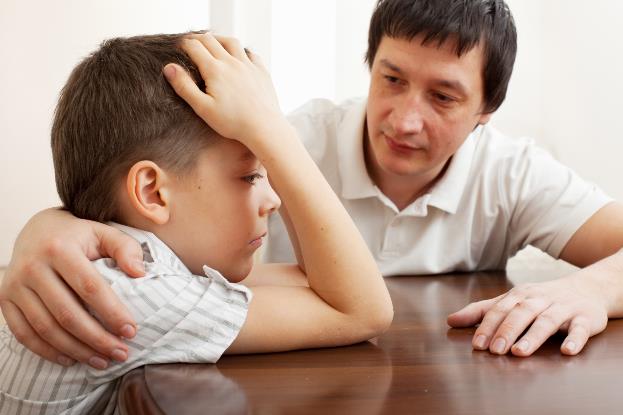 The kNOw Program - (C) Monica Pope 2018 All Rights Reserved
57
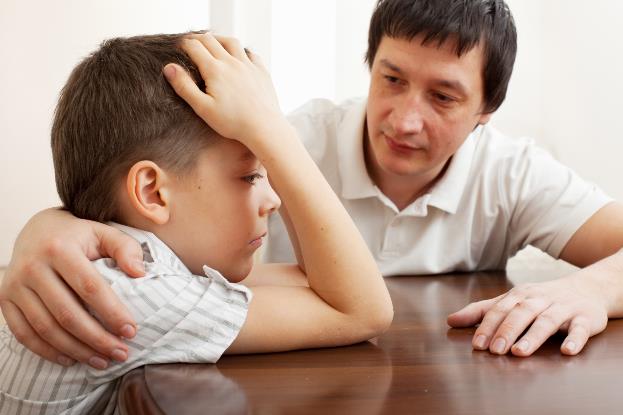 Ese es un adulto en el que puedes confiar.
The kNOw Program - (C) Monica Pope 2018 All Rights Reserved
58
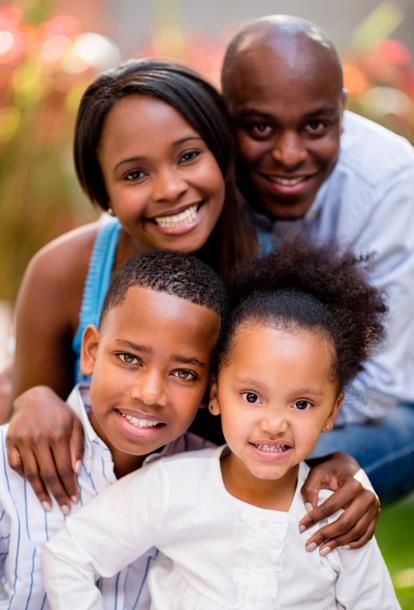 Si Te Sientes Preocupado de Que Alguien Ha Tratado De  Falta Al Respeto a Tu Cuerpo o No Tenerlo Seguro, Le Puedes Decir a Un Adulto en El Que Confíes. 

Tú Puedes Decir,
“Me Siento Preocupado(a). Quiero Hablar De Sentirme No Respetado(a).”
The kNOw Program - (C) Monica Pope 2018 All Rights Reserved
59
¿En Qué Maneras Podría Una persona Faltar Al Respeto De Tus Límites?
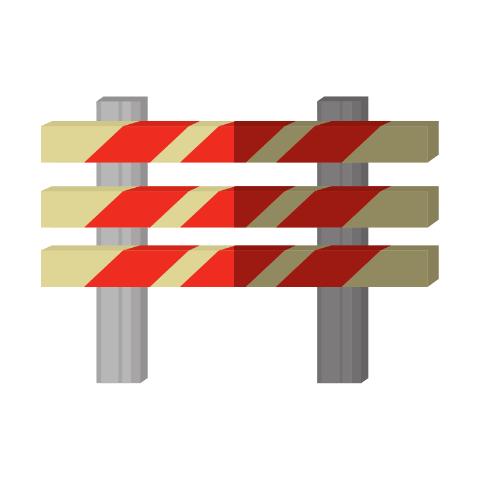 ¿En Qué Maneras Podría Otra Persona Faltar al Respeto de la Privacidad de Tu Cuerpo?
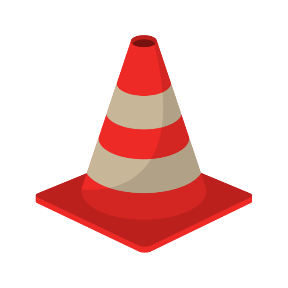 Bien, La Mayoría De Las  Personas No Van a Tratar de Faltar al Respeto a la Privacidad y Santidad de Tu Cuerpo.
Pero... ... ...
The kNOw Program - (C) Monica Pope 2018 All Rights Reserved
60
Quizás Alguien Quieres Textearte Fotos De Una Naturaleza Sexual…
The kNOw Program - (C) Monica Pope 2018 All Rights Reserved
61
Quizá un amigo quiere compartirte  un texto que él o ella ha recibido– un texto que tiene una naturaleza sexual.
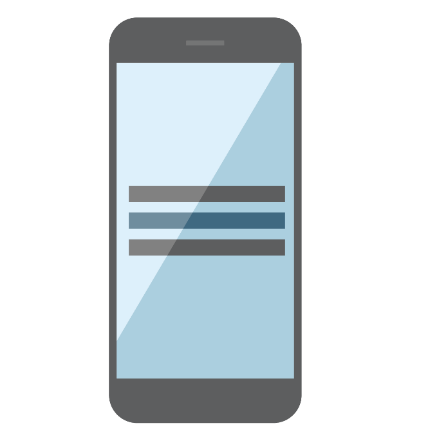 The kNOw Program - (C) Monica Pope 2018 All Rights Reserved
62
Eso es faltarte al respeto. Y generalmente va contra la ley.  

Dí, “Esto me falta al respeto” y dile a un adulto en quien confíes lo más pronto posible.
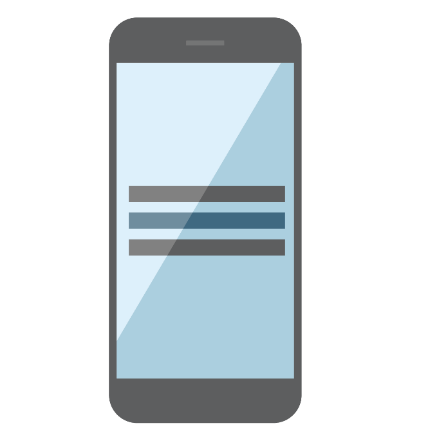 The kNOw Program - (C) Monica Pope 2018 All Rights Reserved
63
Quizá una persona quiere decirte cosas – cosas de una naturaleza sexual. 

O quizás una persona o un grupo de personas  quieren hablar de  las partes privadas de tu cuerpo.
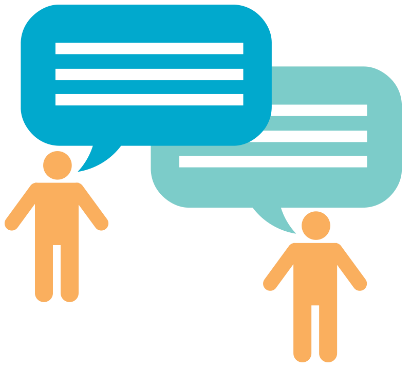 The kNOw Program - (C) Monica Pope 2018 All Rights Reserved
64
Eso es faltarte al respeto. Y generalmente va en contra de la ley. 

Dí, “Esto me falta al respeto” y dile a un adulto en quien confíes lo más pronto posible.
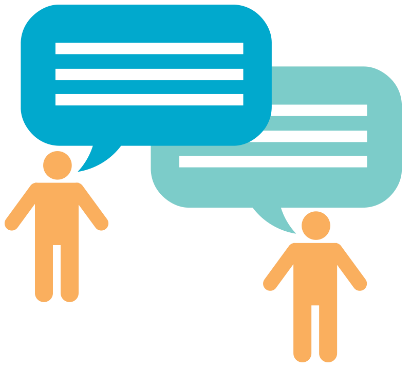 The kNOw Program - (C) Monica Pope 2018 All Rights Reserved
65
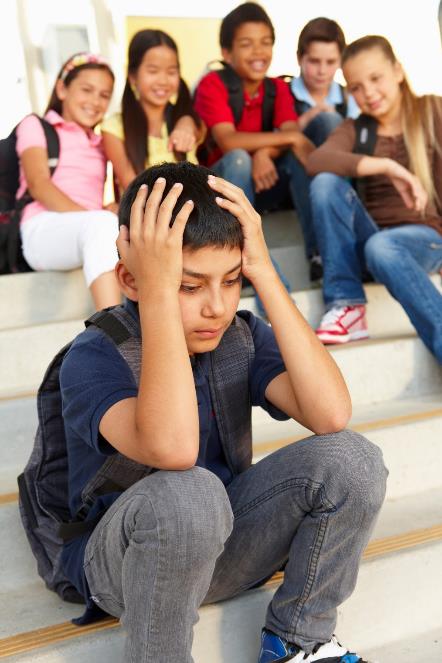 Quizás algún amigo o un grupo de amigos quieren que te unas en una conversación hablando de las partes privadas del cuerpo de otra persona.
The kNOw Program - (C) Monica Pope 2018 All Rights Reserved
66
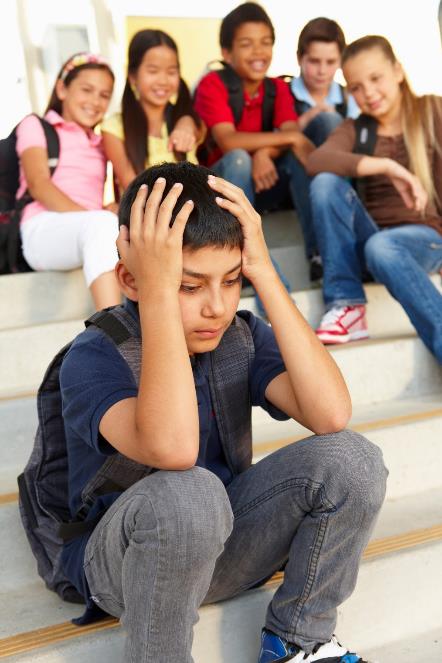 Dí “Esto me falta al respeto Y falta al respeto a la otra persona.” 

Dile a un adulto en el que confíes lo más pronto possible.
The kNOw Program - (C) Monica Pope 2018 All Rights Reserved
67
Quizá una persona quiere enseñanrte sitios web o fotografías o películas de una naturaleza sexual– películas y fotos que faltan al respeto a la privacidad y la santidad  del cuerpo de otra persona.
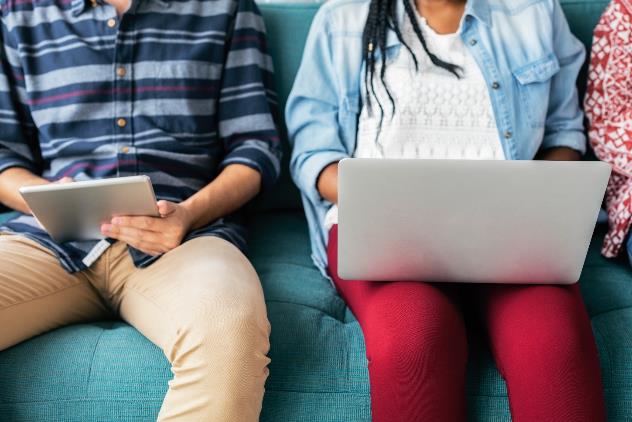 The kNOw Program - (C) Monica Pope 2018 All Rights Reserved
68
Eso es faltarte al respeto. Y generalmente va contra la ley.  

Dí, “Esto me falta al respeto.”  Dile a un adulto en quién confíes lo más pronto posible.
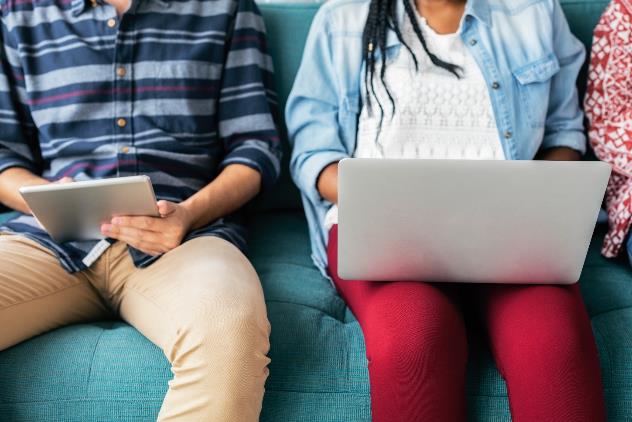 The kNOw Program - (C) Monica Pope 2018 All Rights Reserved
69
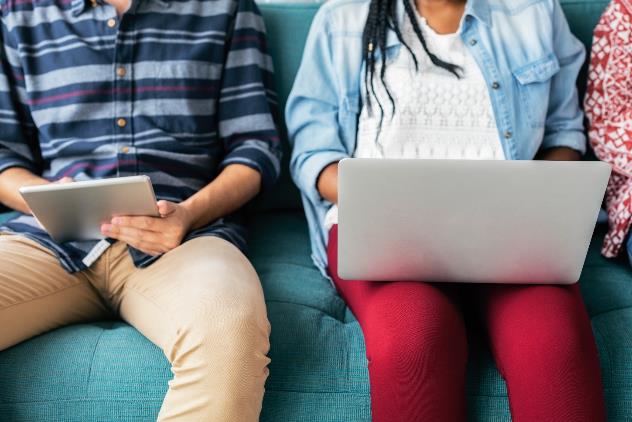 Quizá una persona quiere que tomes fotos de tí mismo(a) que faltan al respeto a la santidad y la privacidad de tu cuerpo.
The kNOw Program - (C) Monica Pope 2018 All Rights Reserved
70
Eso es faltarte al respeto. Y generalmente va contra la ley.  

Dí, “Esto me falta al respeto.”  Dile a un adulto en quién confíes lo más pronto posible.
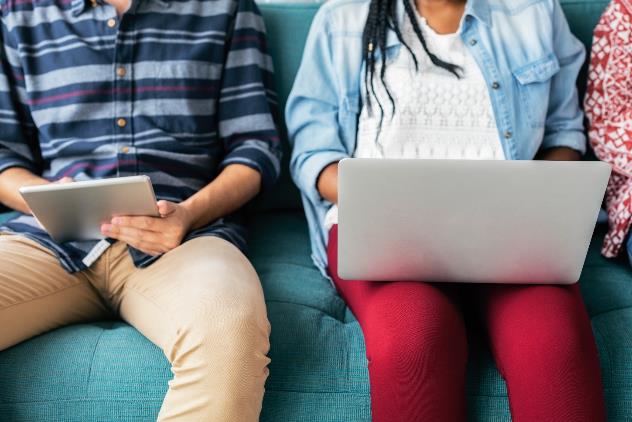 The kNOw Program - (C) Monica Pope 2018 All Rights Reserved
71
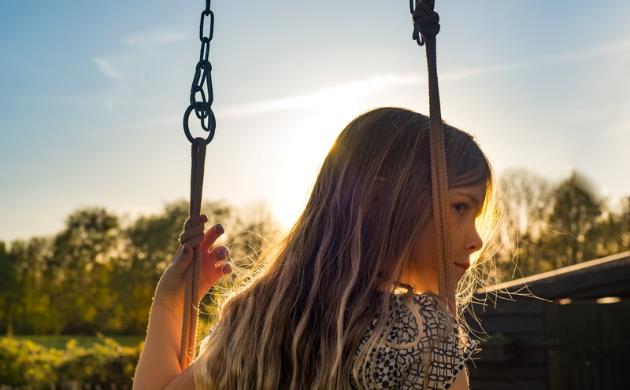 Quizá una persona quiere estar cerca de tí en maneras que te hacen sentir incómodo.  Di,  “No quiero que estés tan cerca de mí.”
The kNOw Program - (C) Monica Pope 2018 All Rights Reserved
72
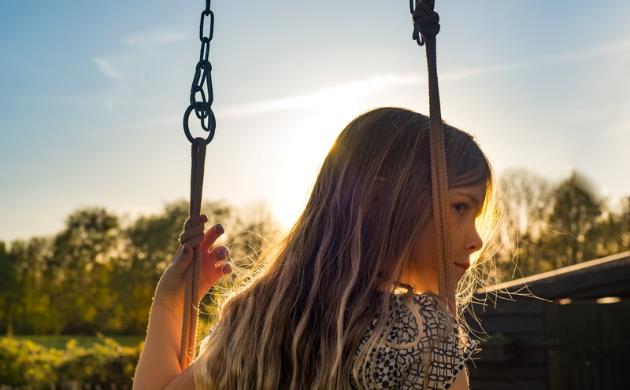 Si te ignoran o hacen un chiste de esto, eso es faltarte al respeto. 

Dí, “Esto me falta al respeto.”  Dile a un adulto en quién confíes lo más pronto posible.
The kNOw Program - (C) Monica Pope 2018 All Rights Reserved
73
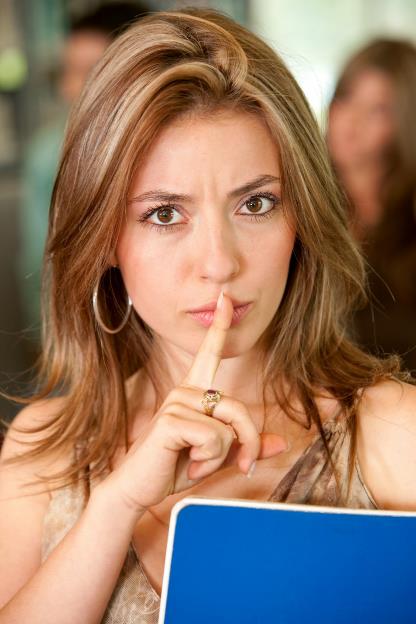 Algunas veces, una persona que te quiere faltar al respeto puede tratar de hacerte sentir mal o tonto por tener límites.
The kNOw Program - (C) Monica Pope 2018 All Rights Reserved
74
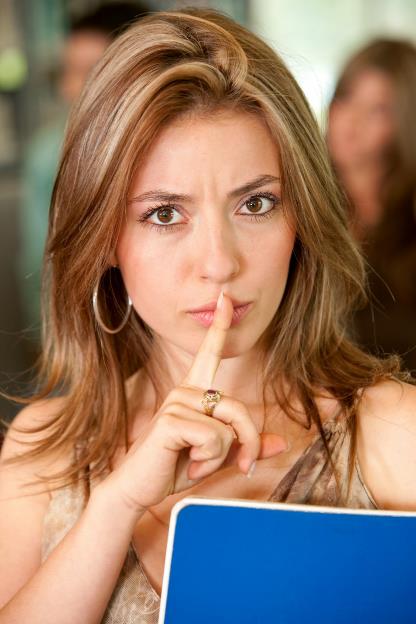 Esa persona puede tratar de hacerte sentir avergonzado(a) por tener los sentimientos que tienes.
The kNOw Program - (C) Monica Pope 2018 All Rights Reserved
75
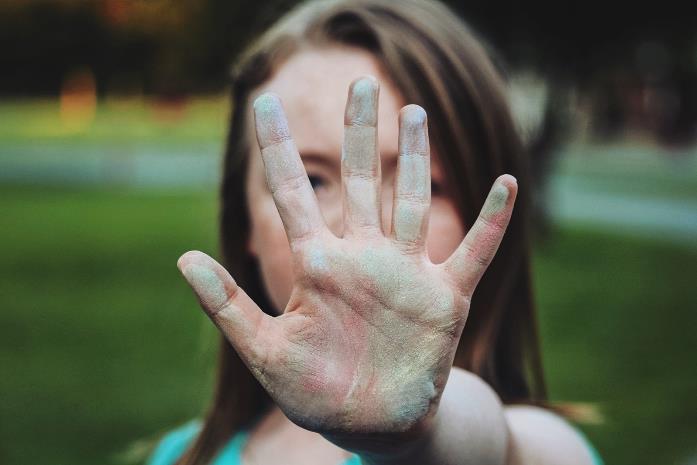 No le hagas caso. 
A las personas que te aman les importan tus sentimientos.  
Las personas que te aman no van a tratar de hacerte sentir avergonzado(a) de tus sentimientos.
No les  hagas caso.
The kNOw Program - (C) Monica Pope 2018 All Rights Reserved
76
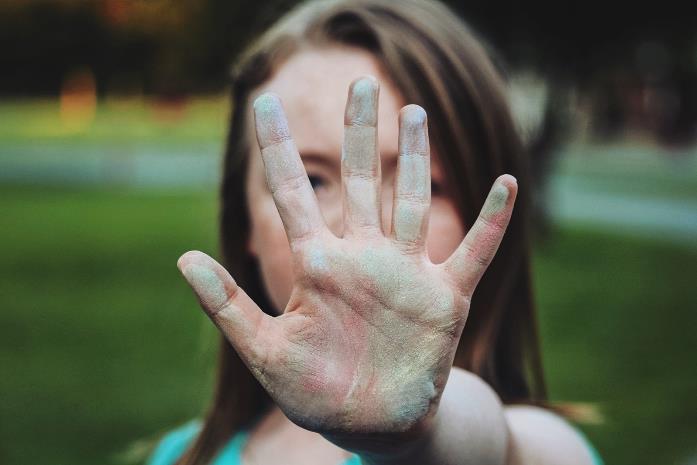 No importa si la persona que te está faltando al respeto es del mismo sexo o del opuesto, o de la misma edad o no.
No les hagas caso.
The kNOw Program - (C) Monica Pope 2018 All Rights Reserved
77
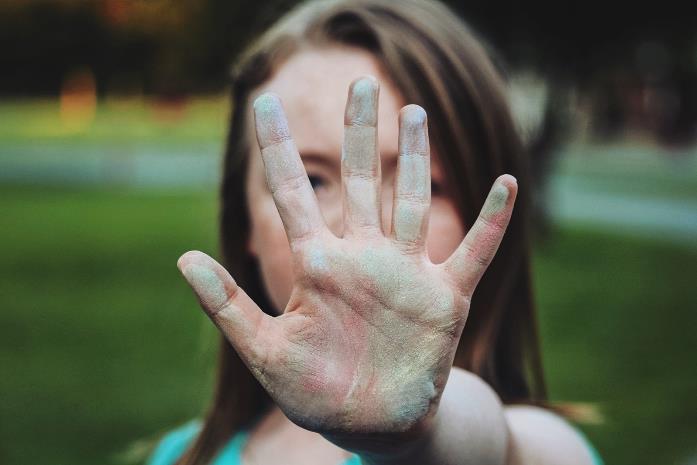 No importa si la persona que te está faltando al respeto  está a cargo de tí de alguna manera.
No les hagas caso.
The kNOw Program - (C) Monica Pope 2018 All Rights Reserved
78
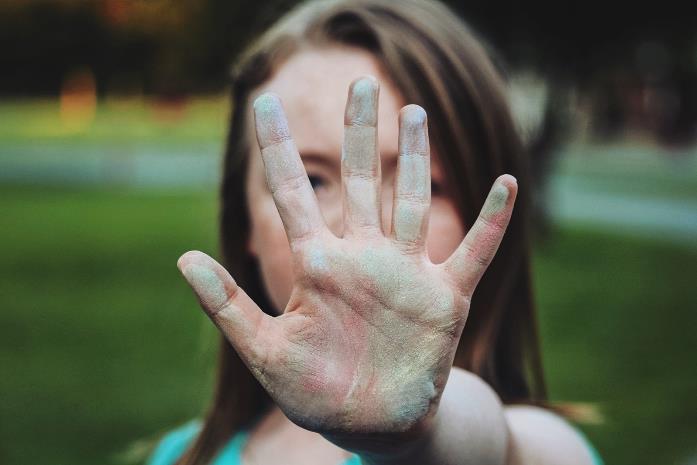 No importa si la persona que te está faltando al respeto  te dice que no le digas a nadie.
No les hagas caso.
The kNOw Program - (C) Monica Pope 2018 All Rights Reserved
79
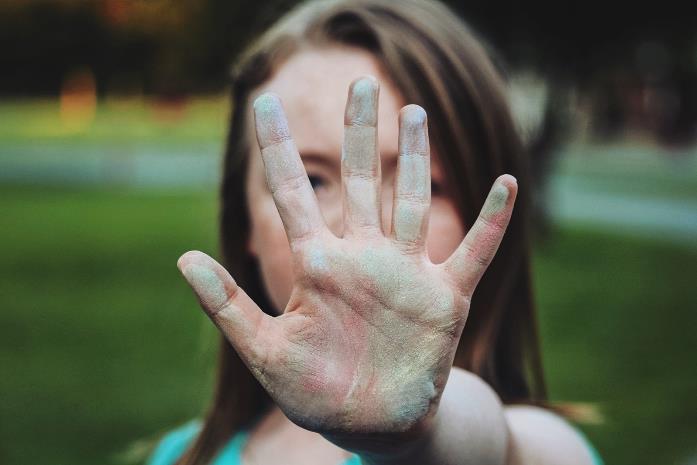 Esas cosas no importan.

Si CUALQUIER PERSONA te hace esas o te dice esas cosas, dile a un adulto de confianza.
The kNOw Program - (C) Monica Pope 2018 All Rights Reserved
80
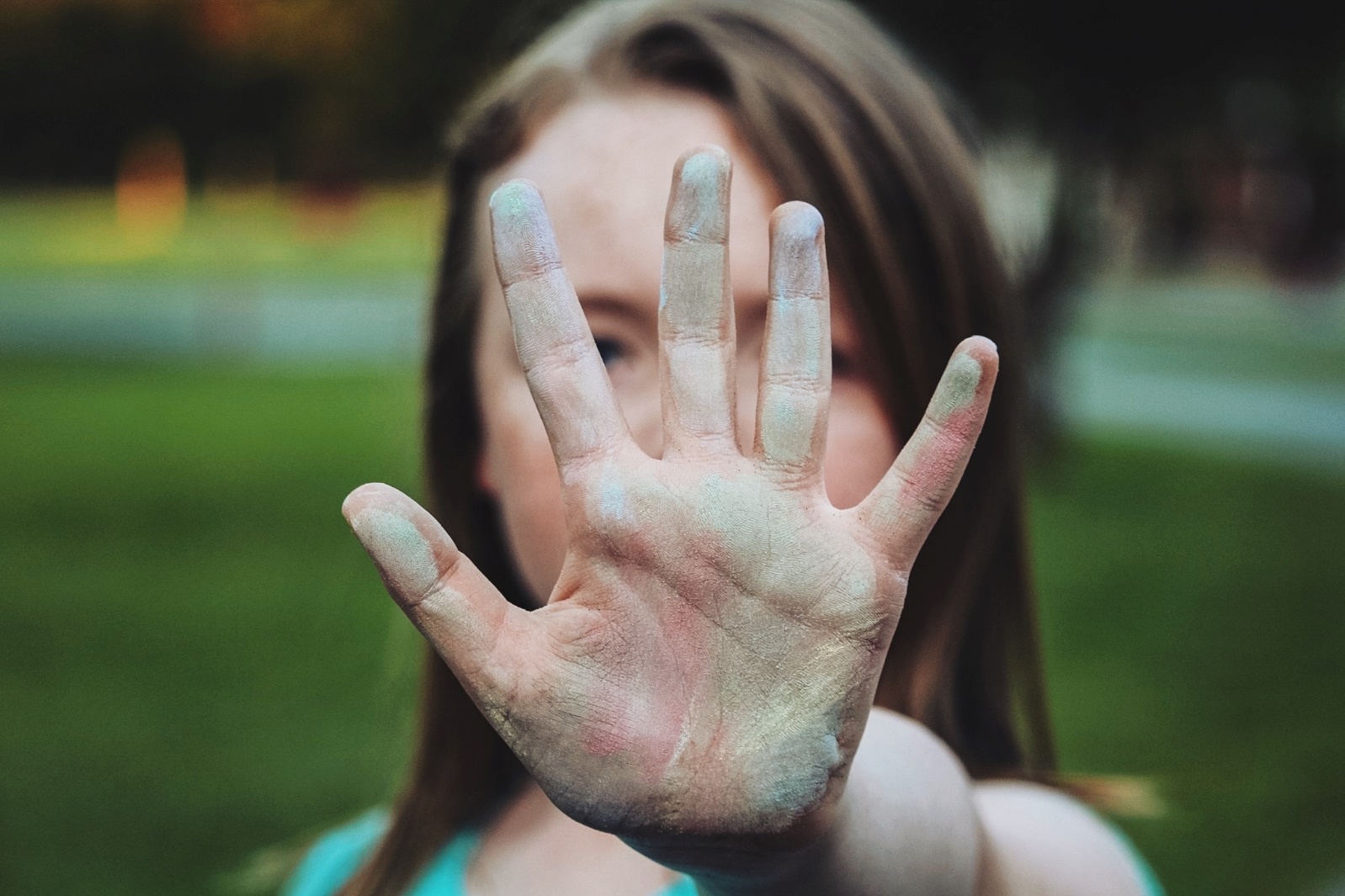 Si CUALQUIER PERSONA 
trata de asustarte para 
Que no digas, 

O trata de darte regalos 
para que no digas,

O te dice que te vas a 
meter en problemas si dices,  no les creas.

                    Dile a un Adulto de Confianza.
The kNOw Program - (C) Monica Pope 2018 All Rights Reserved
81
Tú eres especial para Dios,  especial para tí mismo y especial para los demás . 

Tu eres especial. 

Tu mereces ser respetado(a)  y estar seguro. Si te llegas a sentir no respetado, dile a un adulto al que le tengas confianza.
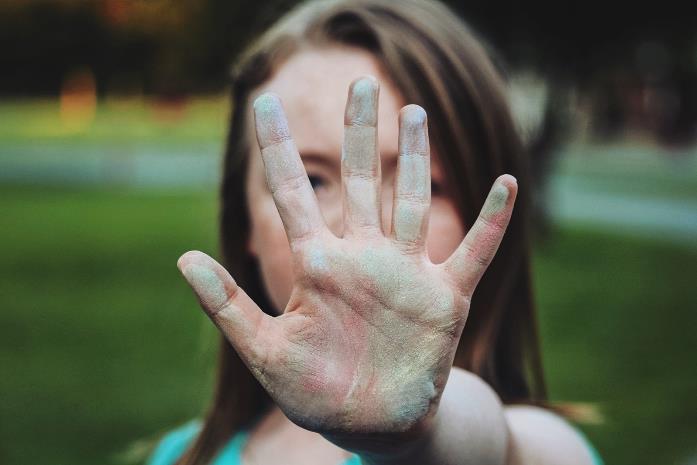 Tu importas.
The kNOw Program - (C) Monica Pope 2018 All Rights Reserved
82
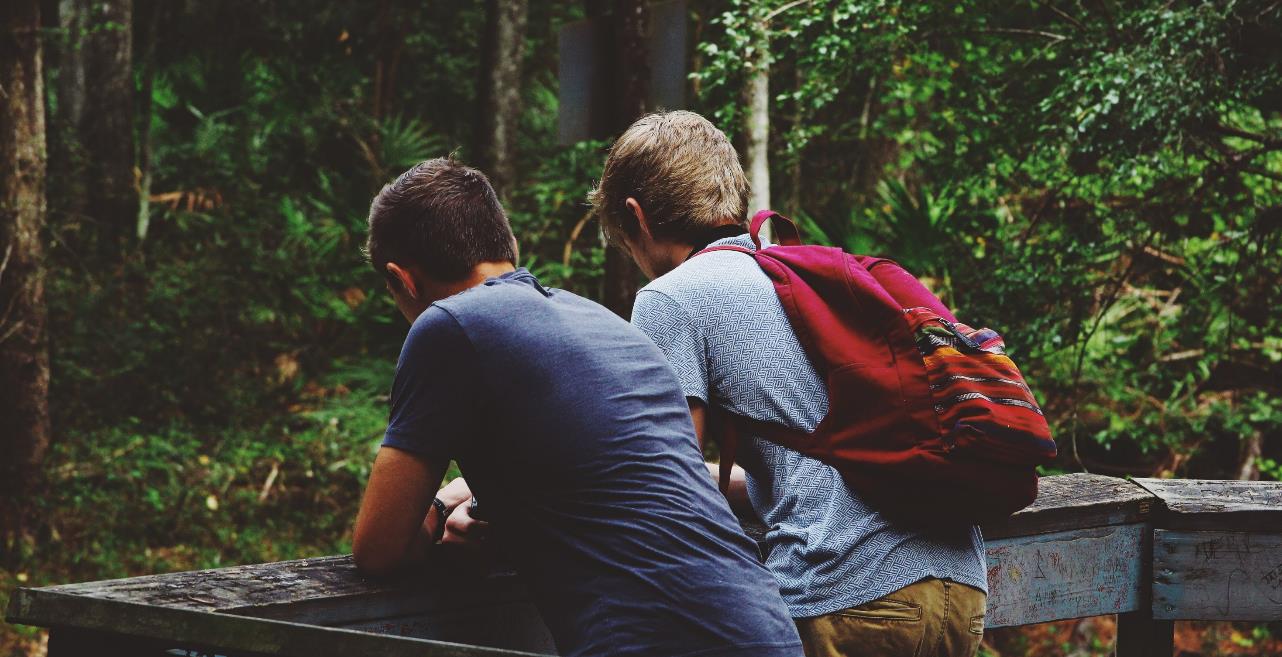 Quizás tienes un amigo(a) que ha sido herido o le han faltado al respeto en este modo.   Quizás te lo platicó y te pidió que le prometieras no decirle a nadie.
The kNOw Program - (C) Monica Pope 2018 All Rights Reserved
83
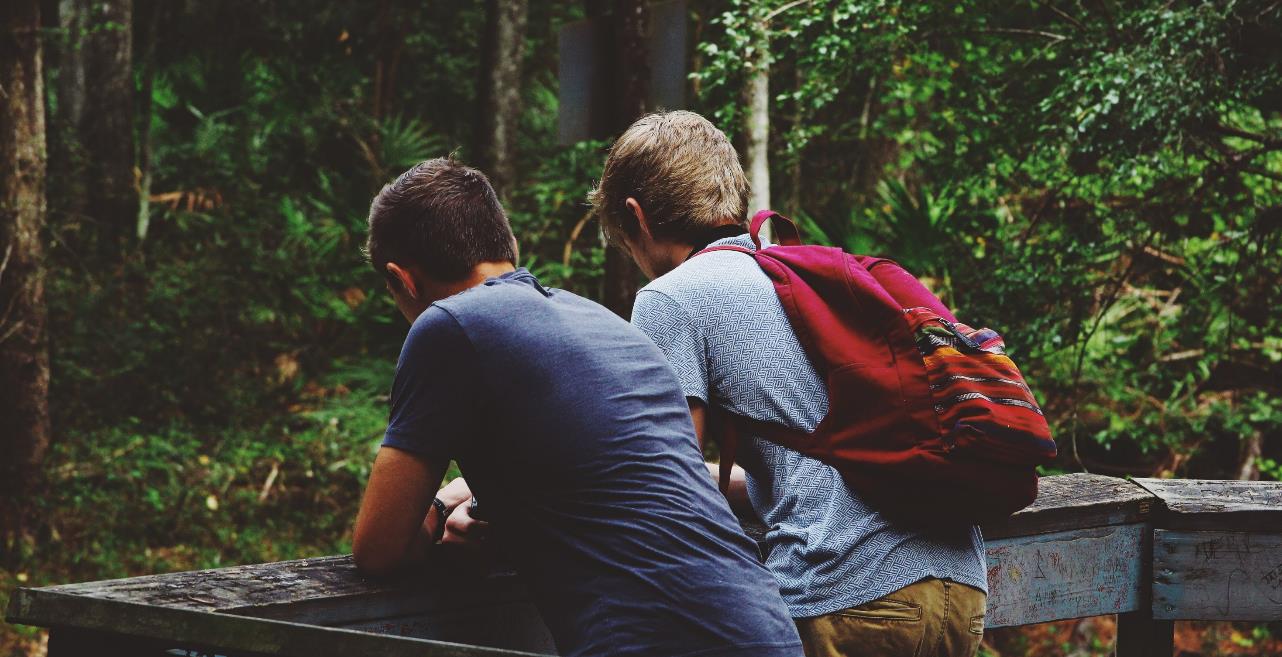 Aún si prometiste no decir, dile a un adulto de confianza. Un buen amigo no va a permitir mantener un secreto dañino o peligroso.  Un buen amigo va a conseguir ayuda.
The kNOw Program - (C) Monica Pope 2018 All Rights Reserved
84
Si te sientes preocupado, o no respetado, las personas que te aman  y te respetan quieren saber de tus sentimientos.
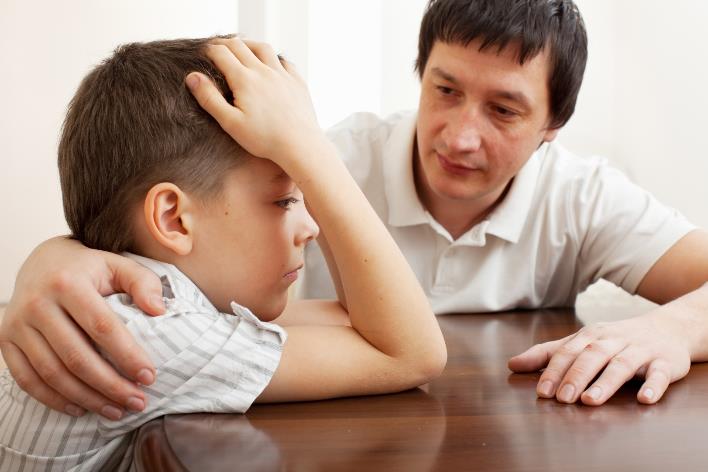 The kNOw Program - (C) Monica Pope 2018 All Rights Reserved
85
Si te sientes preocupado, o no respetado, las personas que te aman y te respetan  van a escucharte cuando hablas de tus sentimientos.
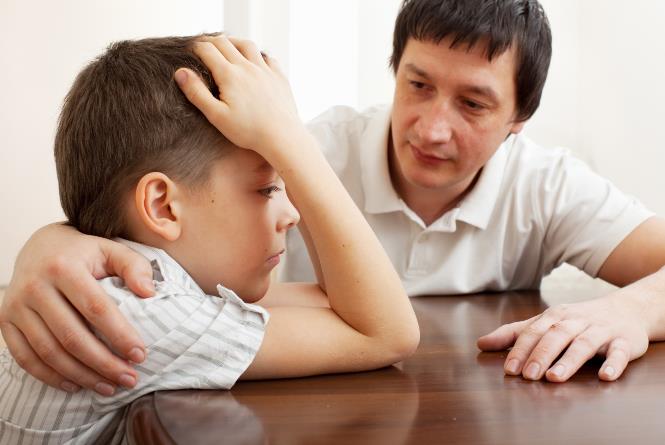 The kNOw Program - (C) Monica Pope 2018 All Rights Reserved
86
Las personas que te aman te escucharán y te ayudarán a mejorar las cosas. Las personas que te aman van a  trabajar arduo para asegurar que te sientas seguro.
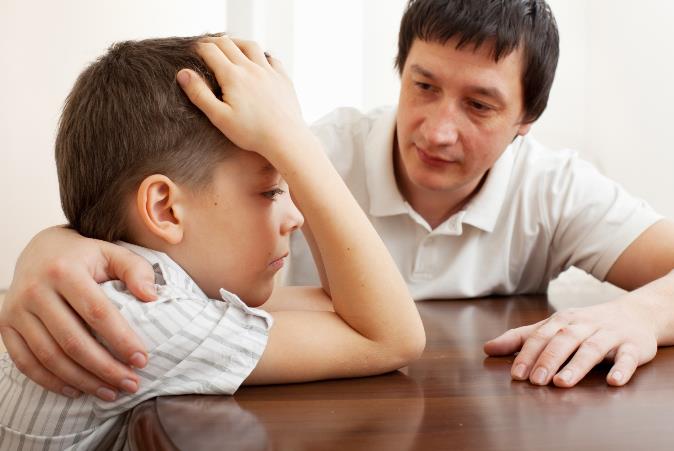 The kNOw Program - (C) Monica Pope 2018 All Rights Reserved
87
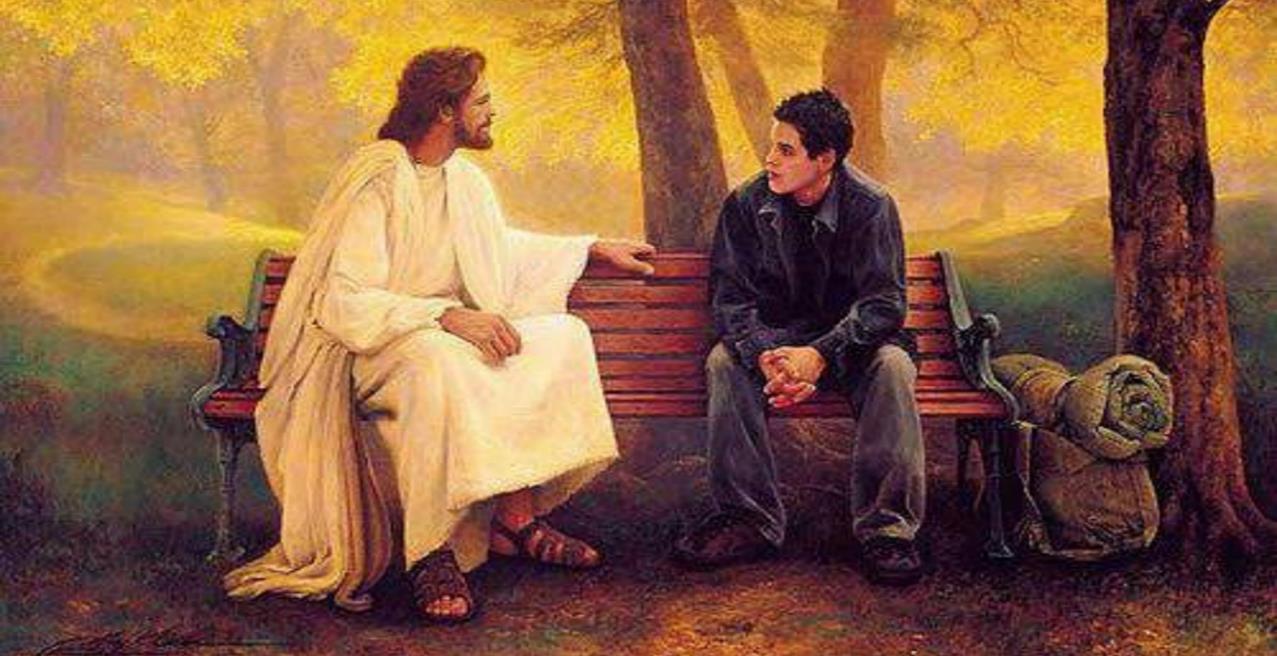 Jesús te ama. Él te creó maravilloso(a) y especial. Él hizo tu cuerpo especial. Él te ha dado sentimientos importantes.   Él te ha dado personas que te aman y a las que les importas.
.
The kNOw Program - (C) Monica Pope 2018 All Rights Reserved
88
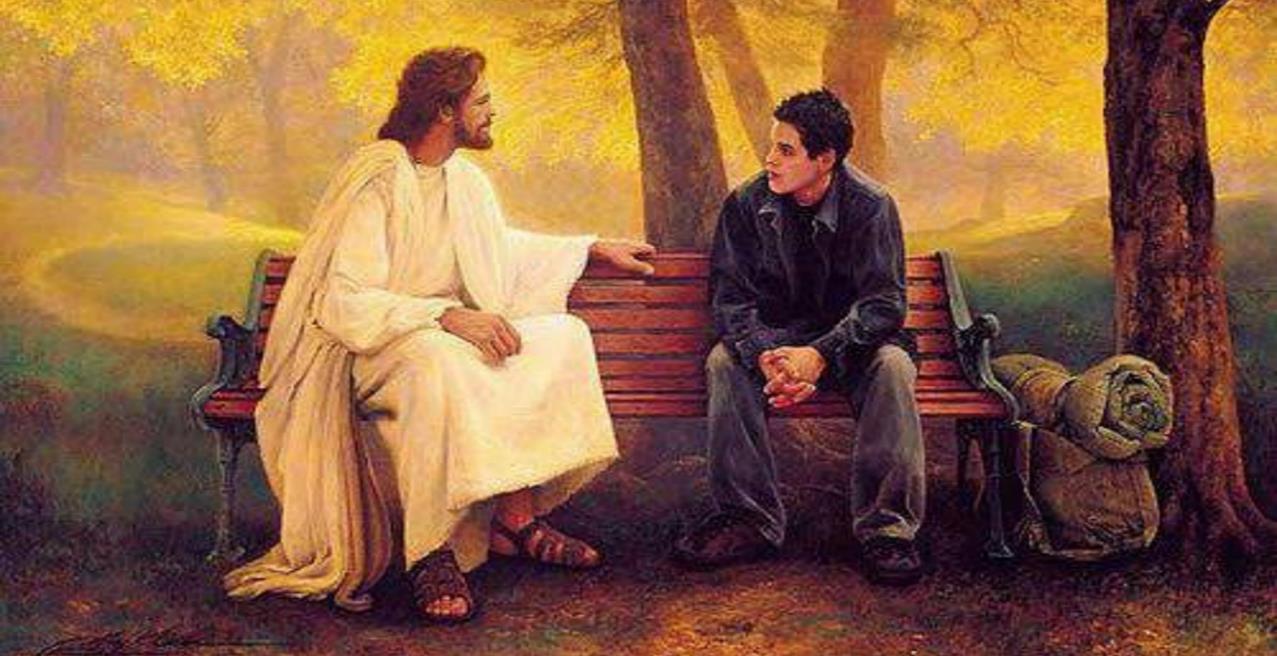 Jesús te ama.Él quiere que sepas kNOw  que importas
The kNOw Program - (C) Monica Pope 2018 All Rights Reserved
89
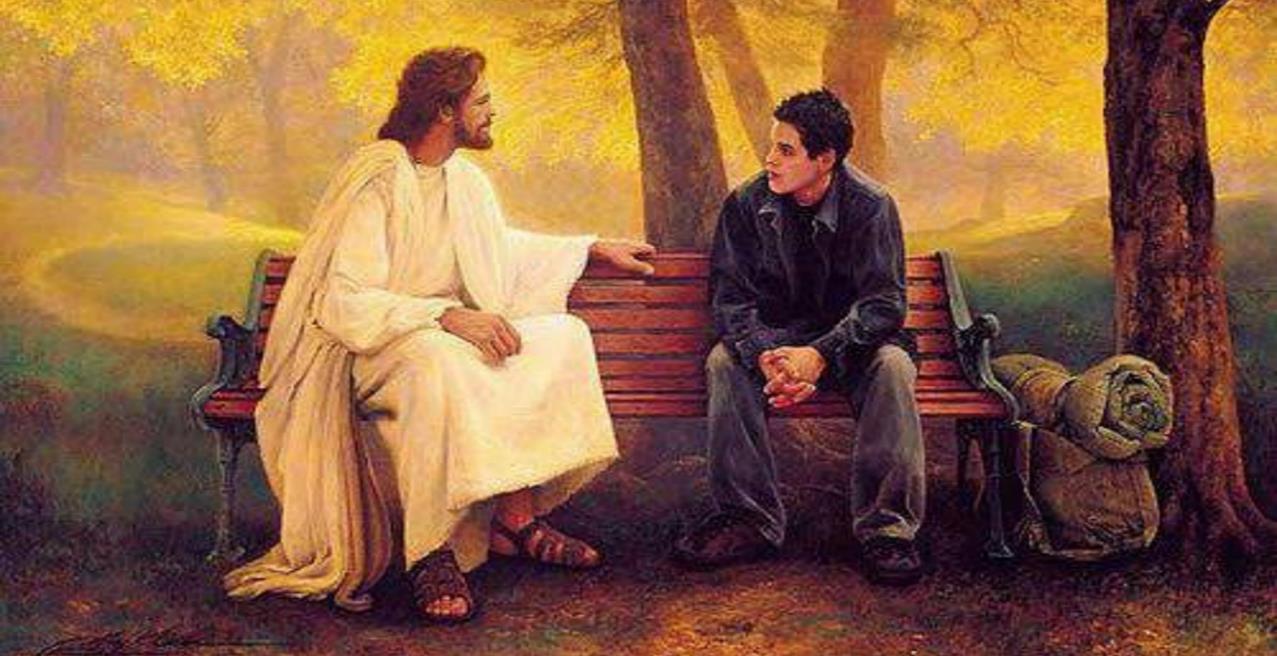 Jesús te ama. 
Él quiere que tu sepas kNOw que tú mereces estar seguro y ser respetado. 
.
The kNOw Program - (C) Monica Pope 2018 All Rights Reserved
90
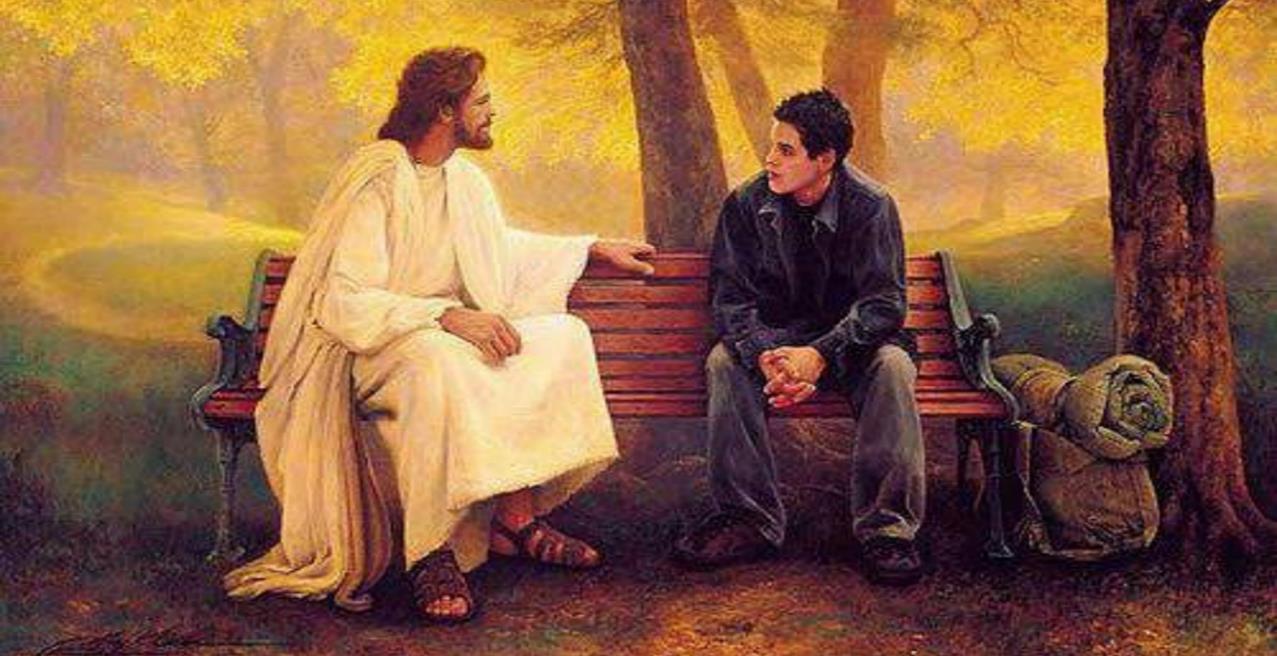 Jesús te ama. 
Él quiere que sepas  kNOw que tienes el derecho de decir  “NO!”
The kNOw Program - (C) Monica Pope 2018 All Rights Reserved
91
Dí:  Yo sé kNOw que mi cuerpo es sagrado y privado.NO tocarlo  o verlo.
The kNOw Program - (C) Monica Pope 2018 All Rights Reserved
92
Dí:  Yo sé kNOw que mi cuerpo es sagrado y privado.NO tocarlo, no verlo.
The kNOw Program - (C) Monica Pope 2018 All Rights Reserved
93
Dí:  Yo sé  kNOw  que yo puedo decir 
“NO tocarme.”“NO mirarme.” 
Inclusive puedo decirlo EN VOZ ALTA.
The kNOw Program - (C) Monica Pope 2018 All Rights Reserved
94
Dí:  Yo sé kNOw  que le puedo pedir a un adulto de confianza que me ayude.  Yo sé kNOw que un adulto de confianza me va a ayudar.
The kNOw Program - (C) Monica Pope 2018 All Rights Reserved
95
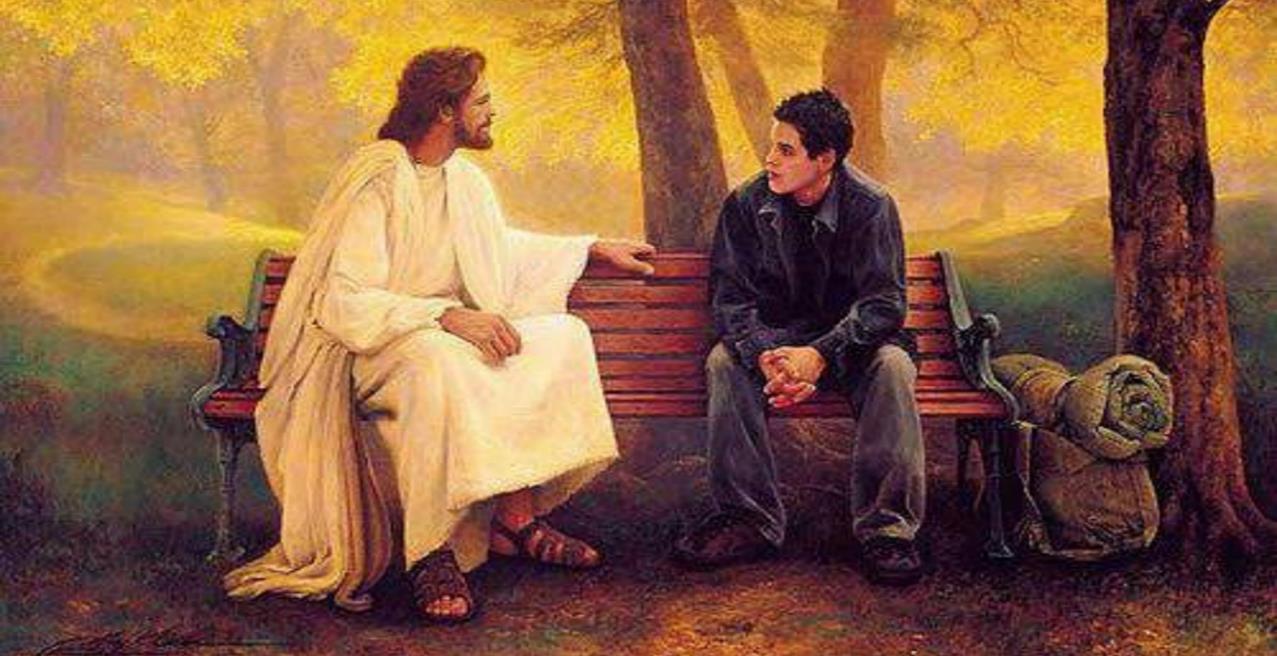 Oramos: Gracias, Jesús, por mis sentimientos. Te agradezco que puedo escuchar mis sentimientos. Te agradezco porque sé cuando estoy feliz.
The kNOw Program - (C) Monica Pope 2018 All Rights Reserved
96
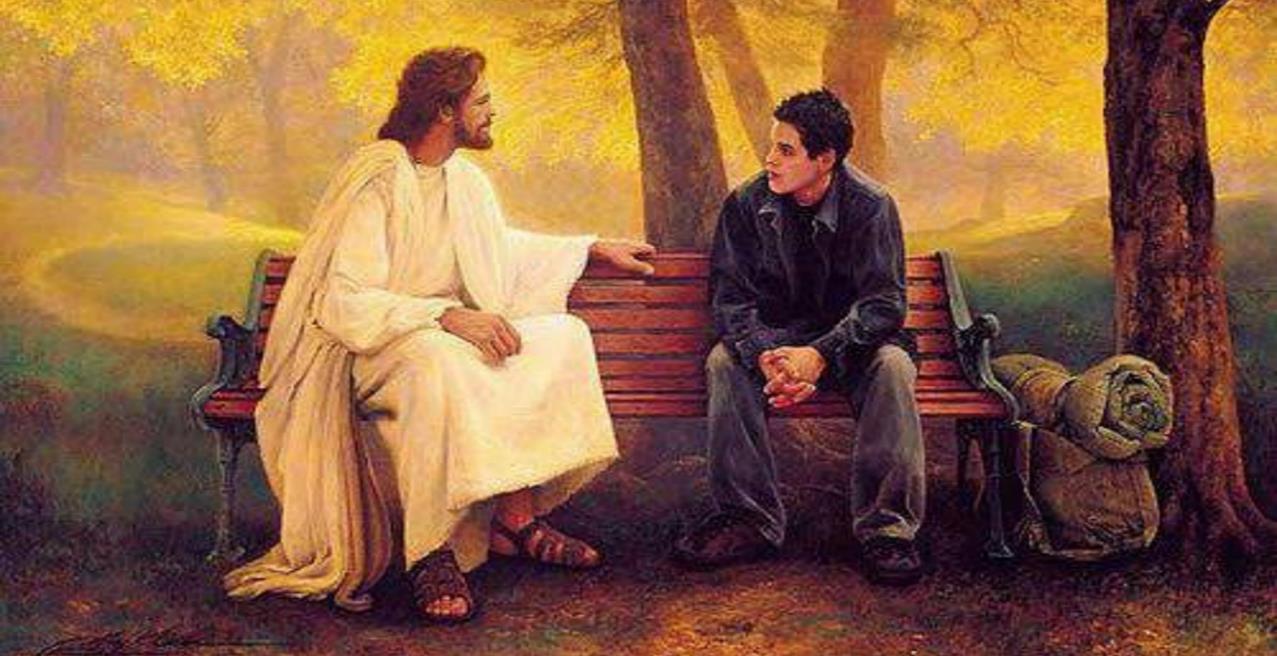 Te agradezco por que sé cuando me siento seguro(a). Gracias Jesús, porque puedo hablar de mis sentimientos.
The kNOw Program - (C) Monica Pope 2018 All Rights Reserved
97
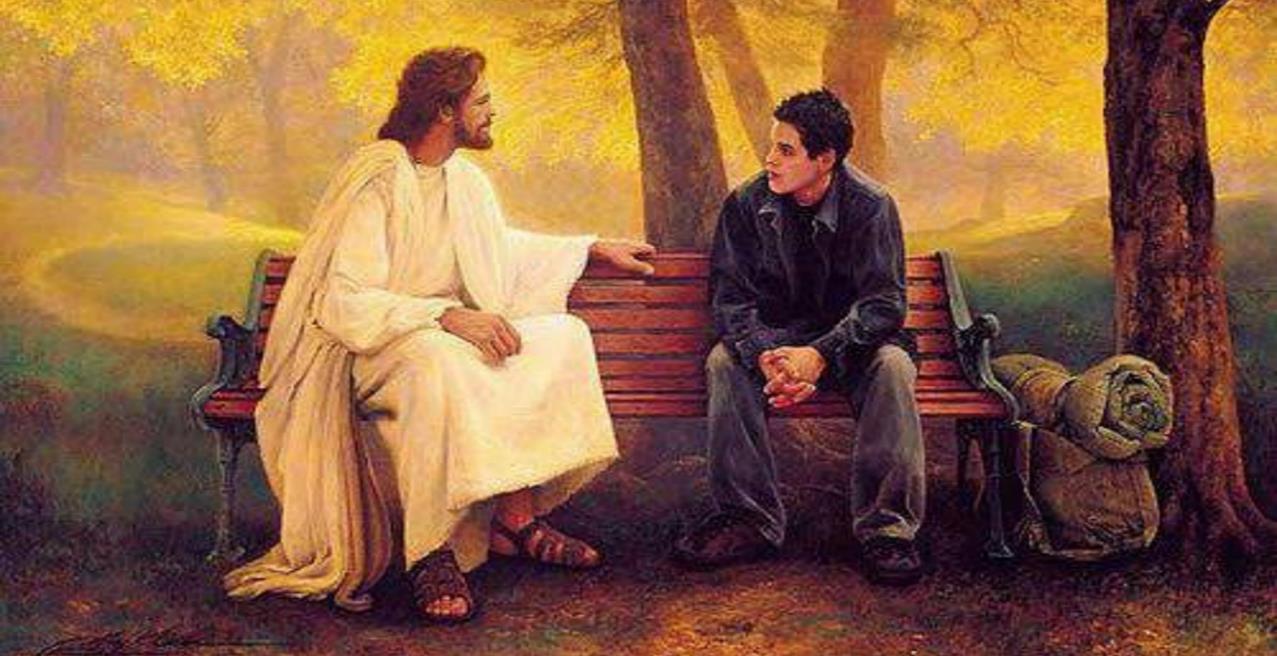 Te agradezco Jesús, por darme personas que me aman.  A las personas que me aman  les importan mis sentimientos. Yo les intereso.  Ellos trabajan arduo para mantenerme a mí y mi cuerpo seguro(a). 
.
The kNOw Program - (C) Monica Pope 2018 All Rights Reserved
98
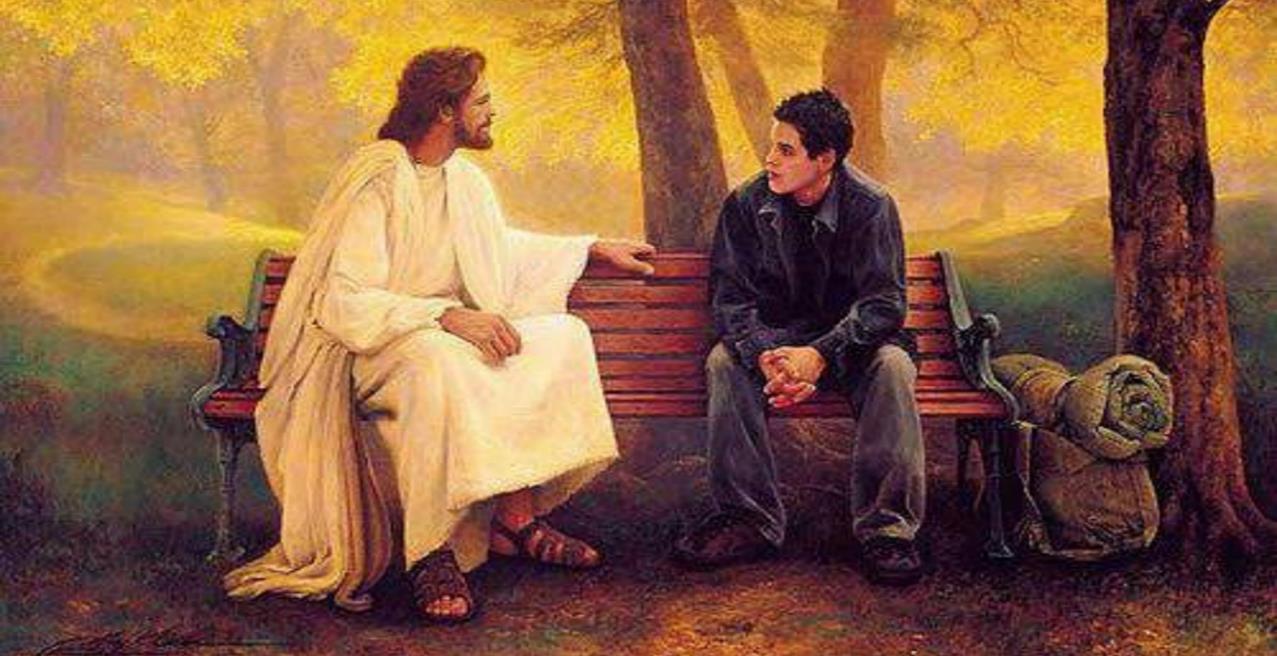 Jesús, Yo sé que también  tengo el derecho de manterme seguro.
The kNOw Program - (C) Monica Pope 2018 All Rights Reserved
99
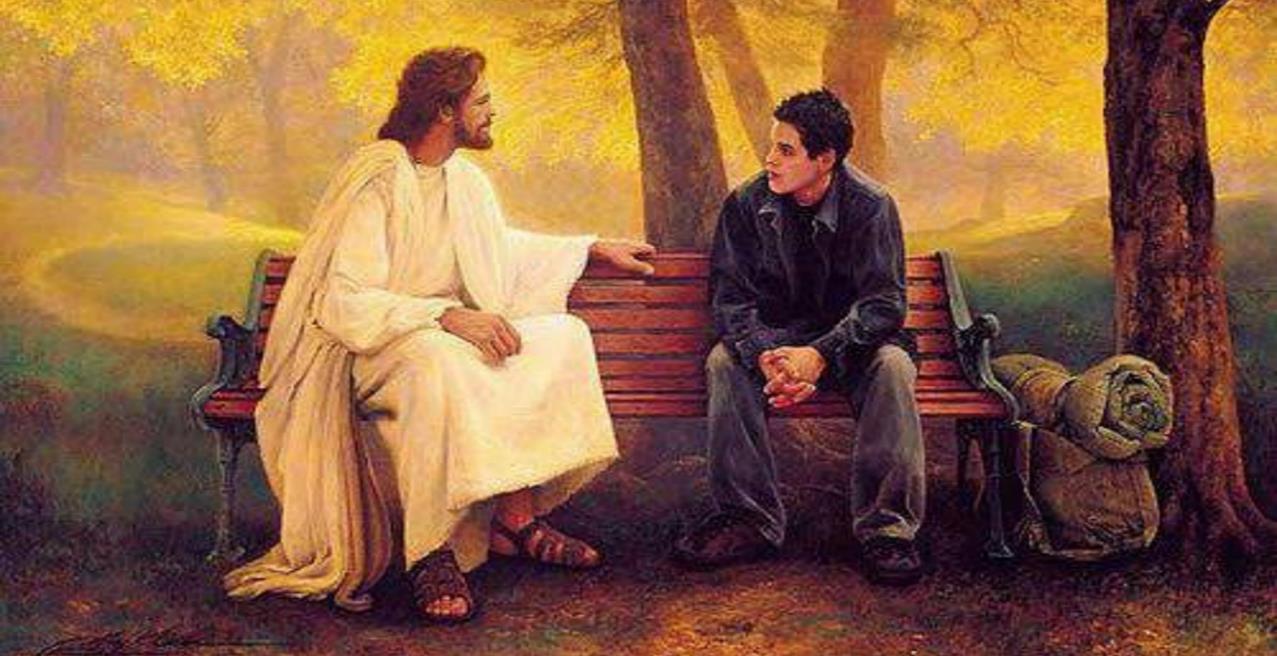 Gracias Jesús. Tú me amas. Tú te interesas por mí. Amén
The kNOw Program - (C) Monica Pope 2018 All Rights Reserved
100